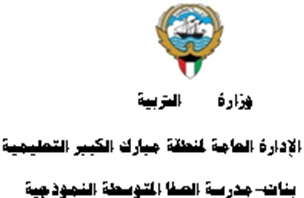 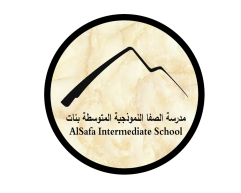 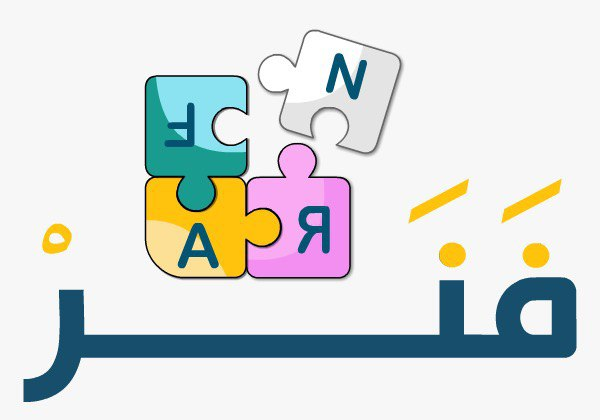 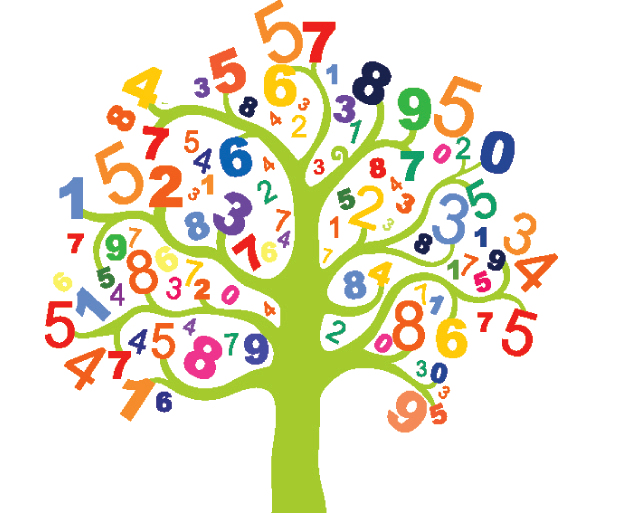 (11-4): حجم المخروط / ح2                إعداد المعلمة: أ/ مريهان مصطفى
رئيسة قسم الرياضيات : هنادي العمران 
مديرة المدرسة : أ / ليلى حسين  اكبر
(11-4): حجم المخروط / ح2
صفحة 198
التمهيد
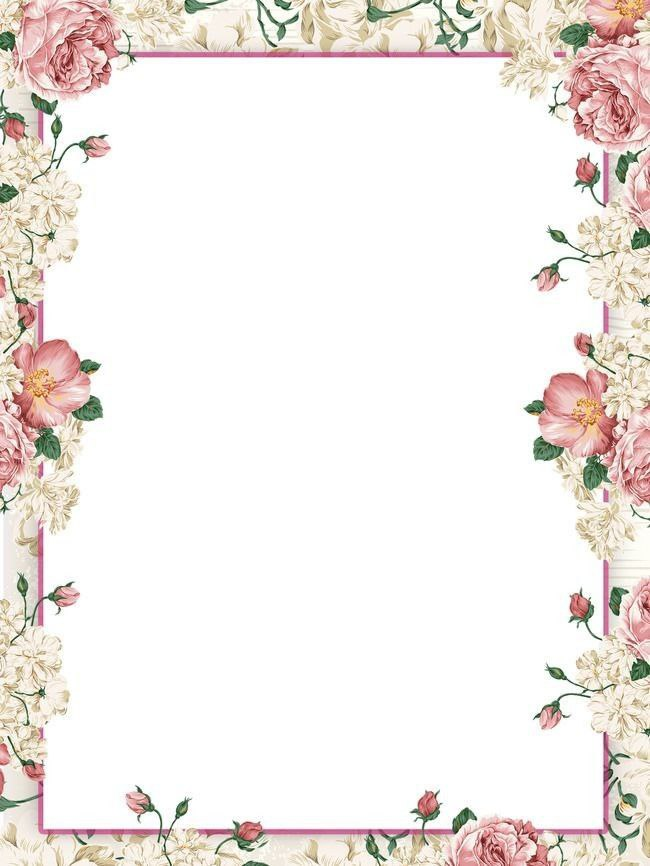 اذكر قانون حجم المخروط :
بداية الدرس
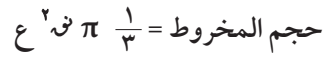 أوجد ناتج:
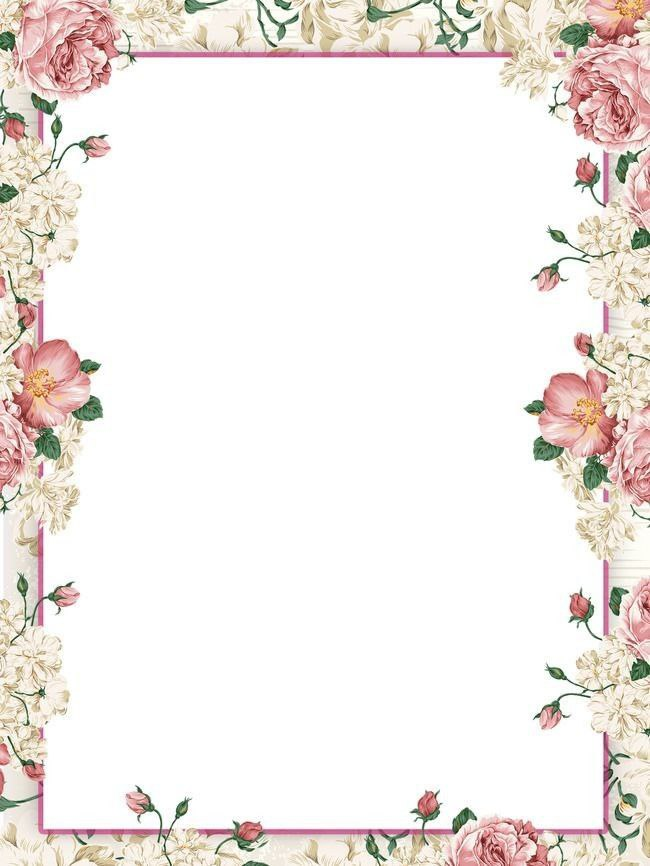 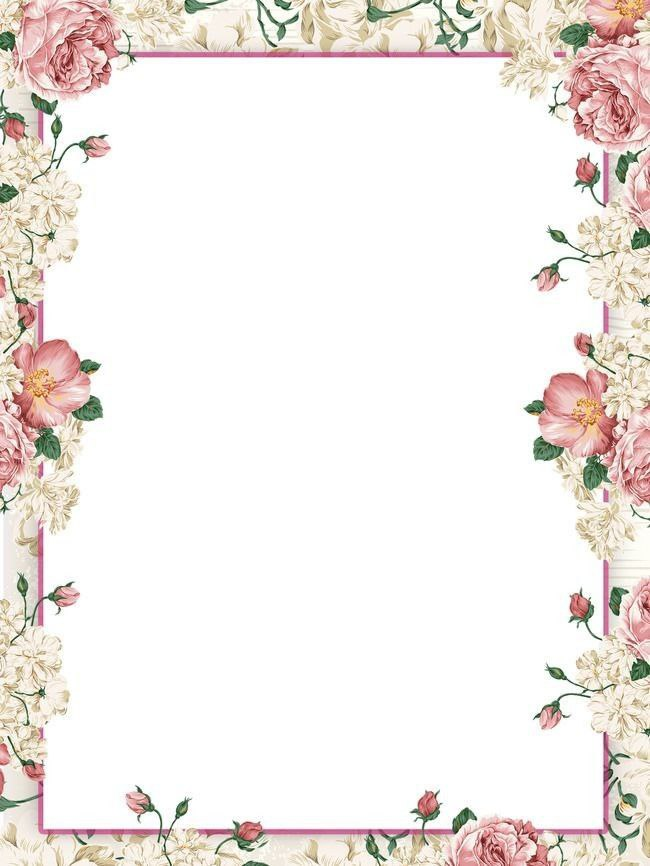 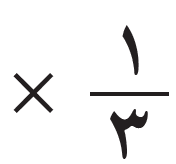 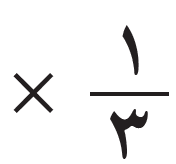 21 =
7
2
6 =
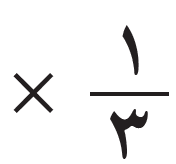 3 =
1
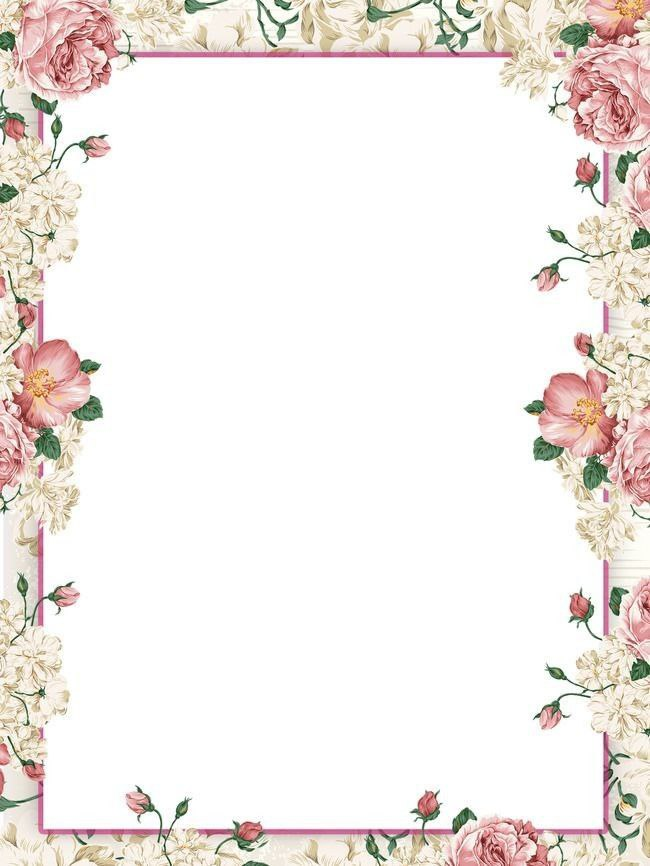 عرض الدرس
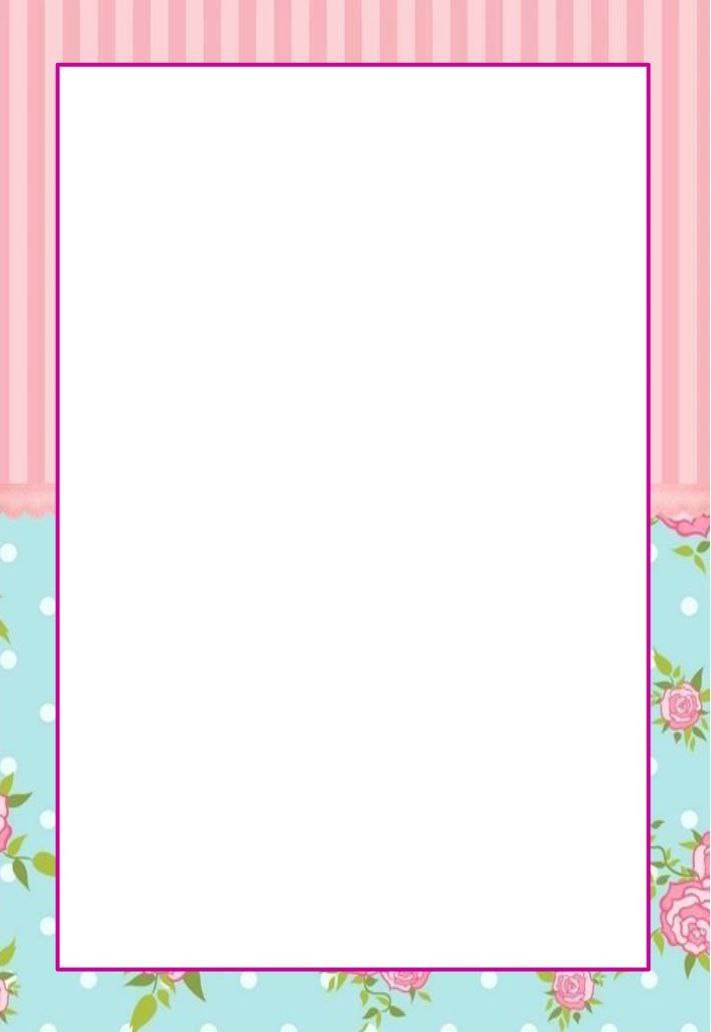 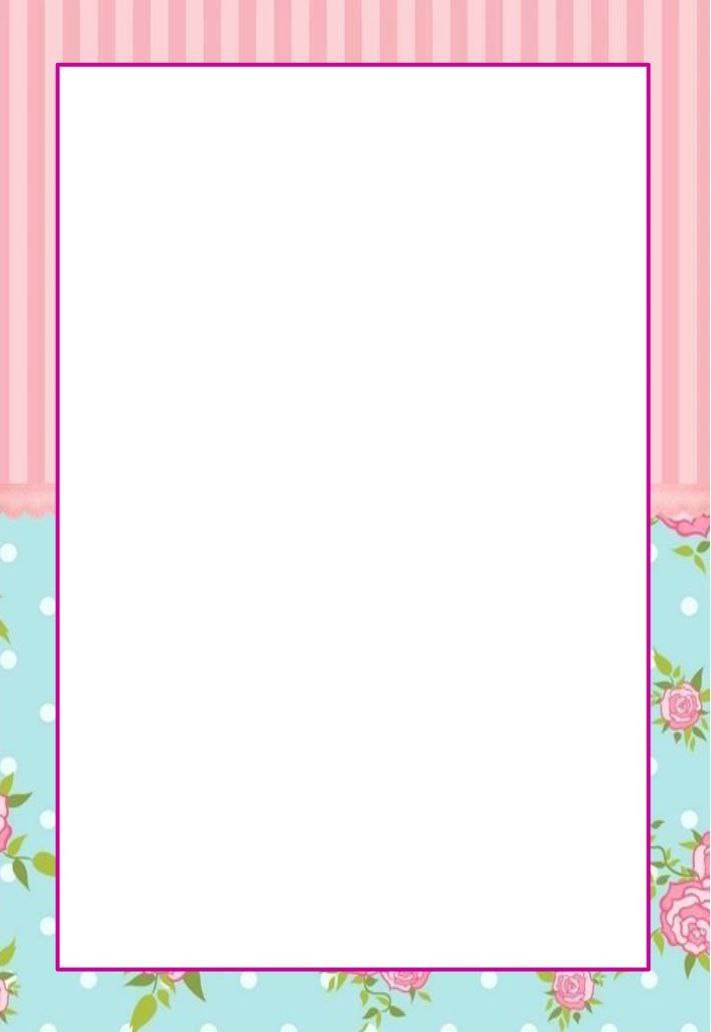 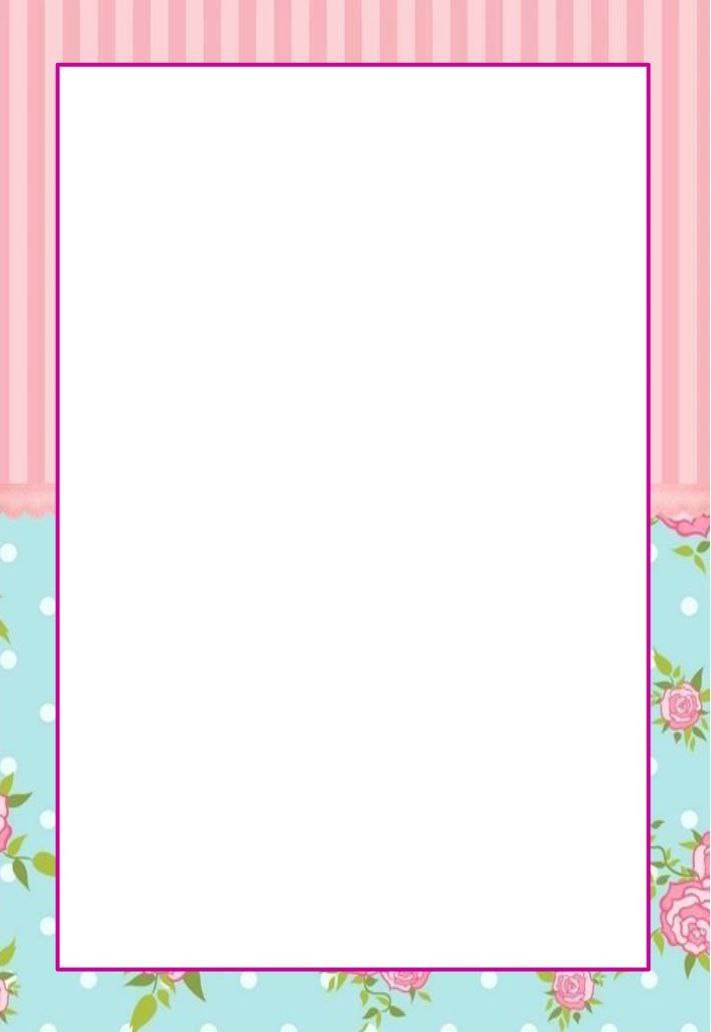 0
0
0
0
0
0
0
0
0
0
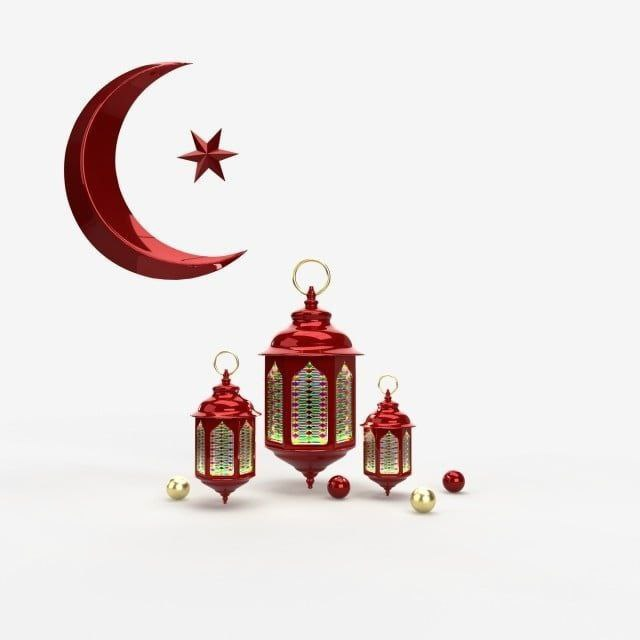 المخروط الدائري القائم :
هو مجسم ثلاثي الأبعاد قاعدته دائرية الشكل و له رأس واحد.
ع
الارتفاع
نق
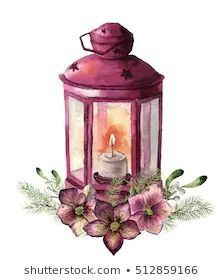 القاعدة
6
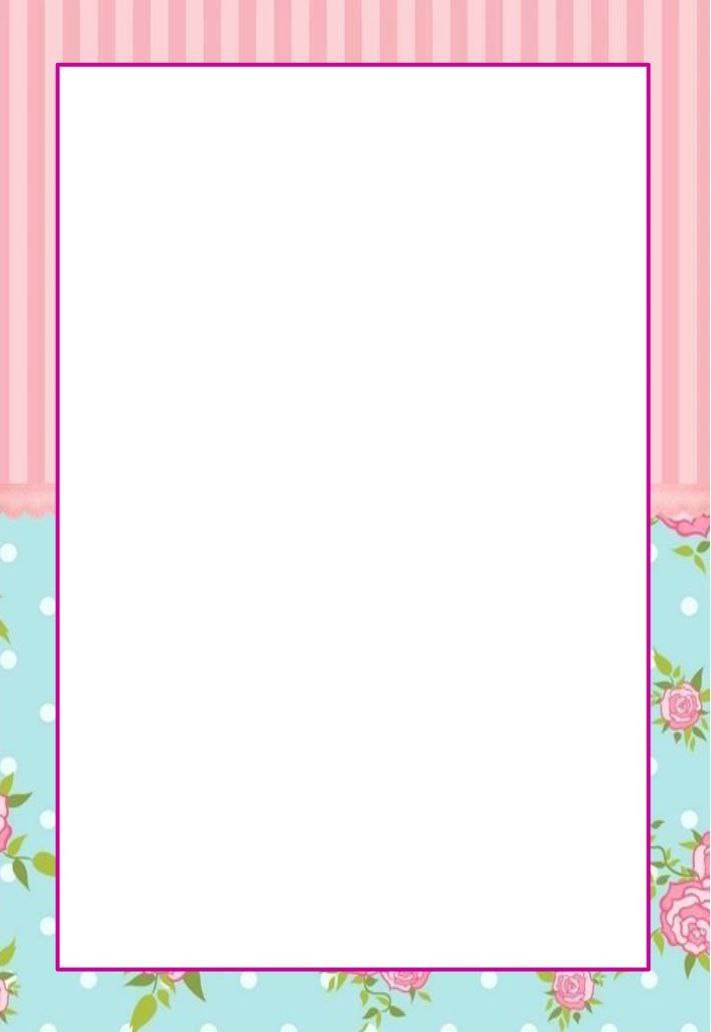 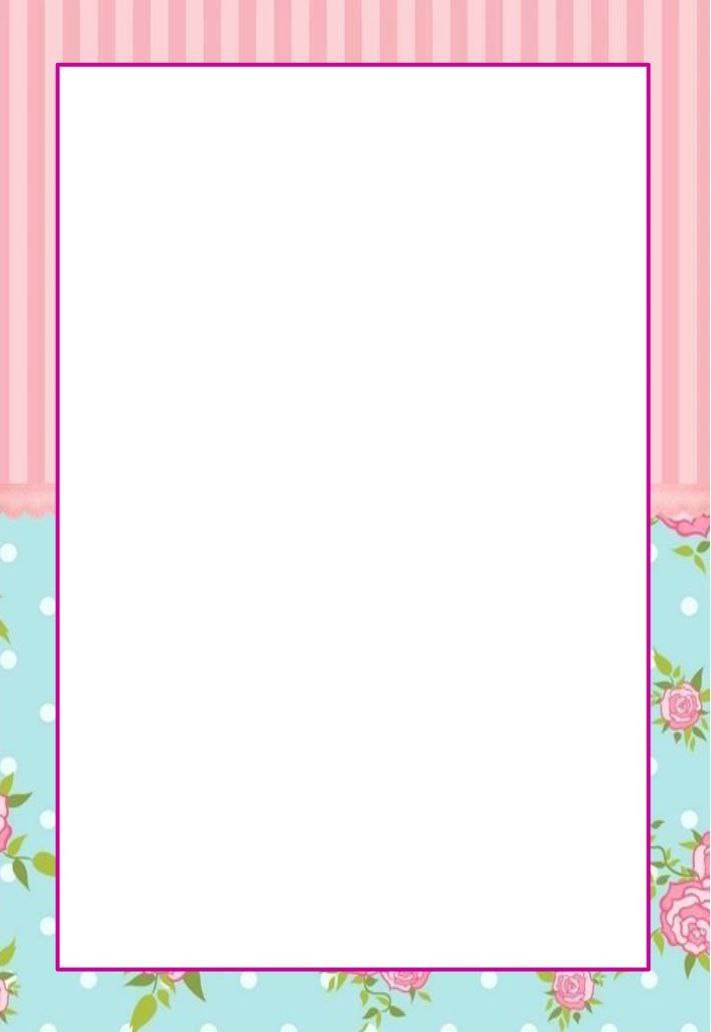 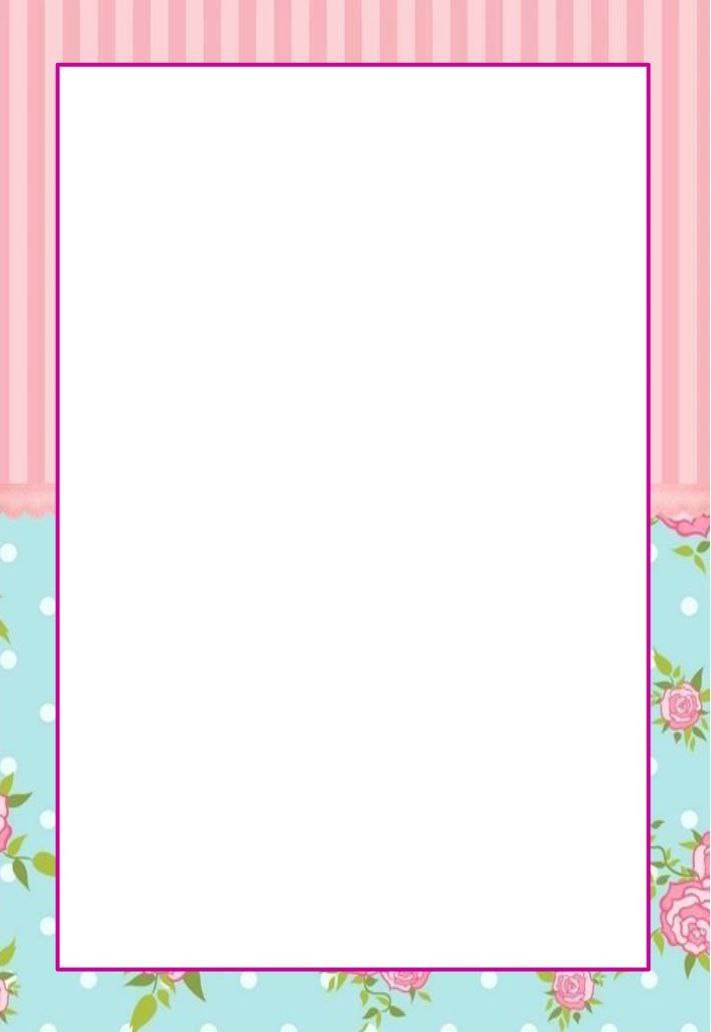 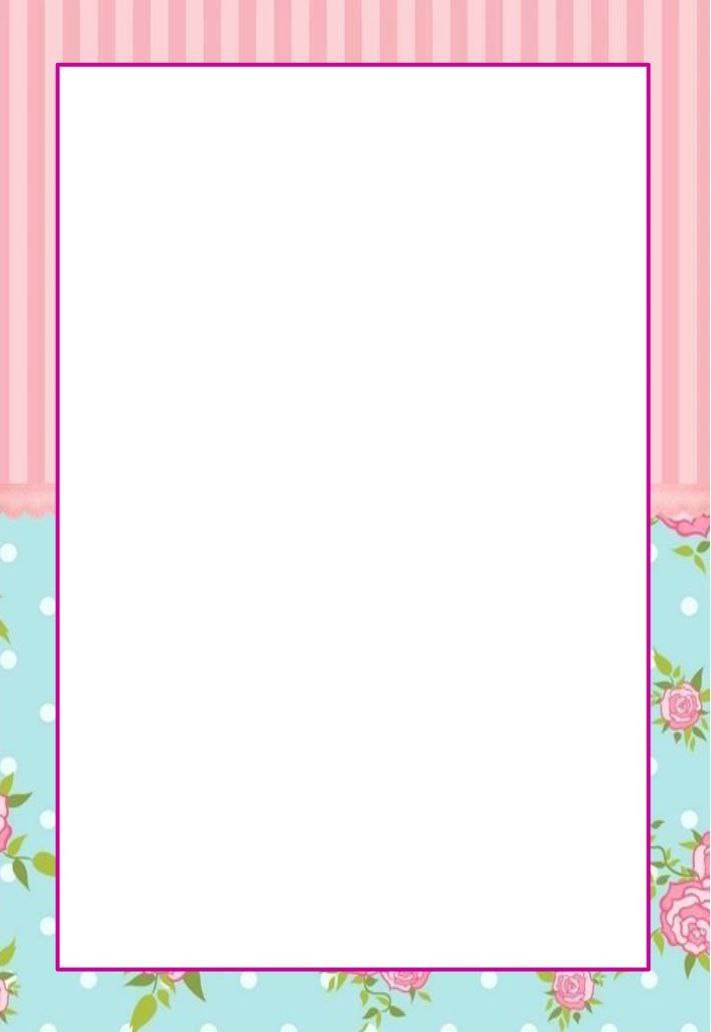 0
0
0
0
0
0
0
0
0
0
0
0
0
0
0
0
0
0
0
0
(11-4) ح1حجم الأسطوانة الدائرية – حجم المخروط الدائري
حجم المخروط يرتبط بحجم الأسطوانة التي لها القاعدة والارتفاع نفسها
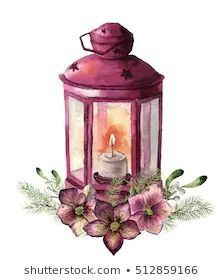 7
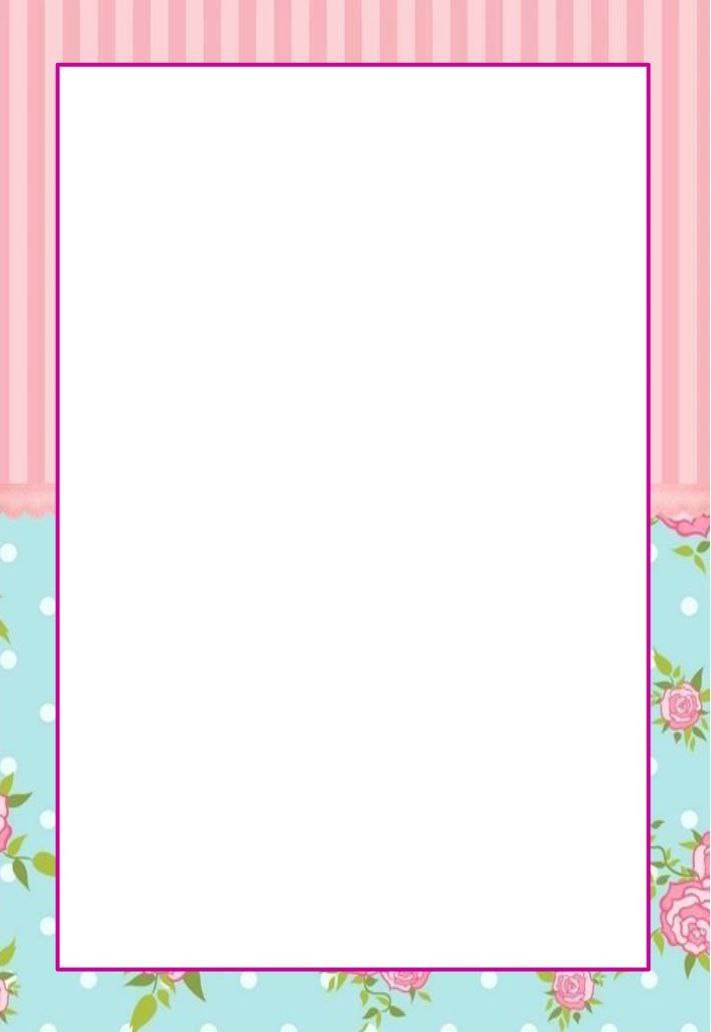 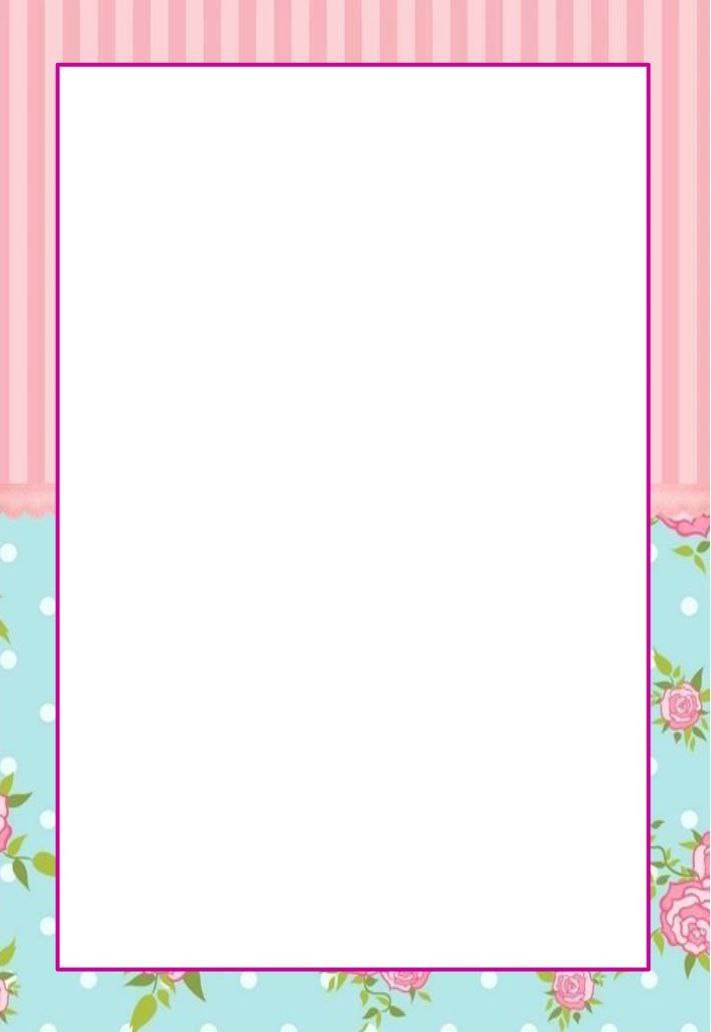 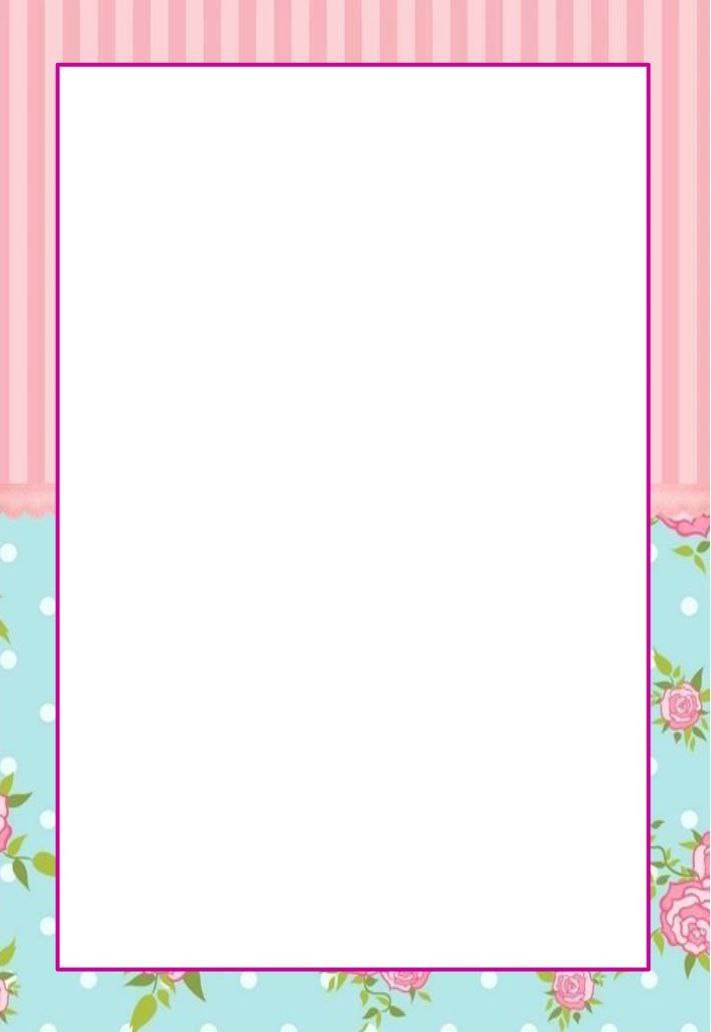 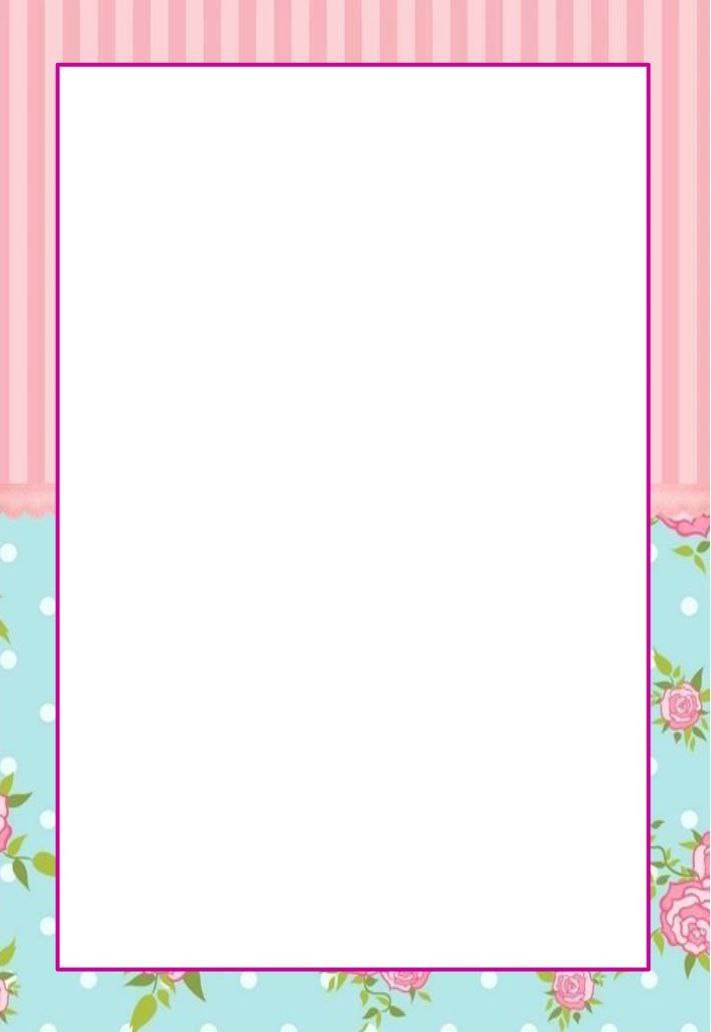 1
3
(11-4) ح1حجم الأسطوانة الدائرية – حجم المخروط الدائري
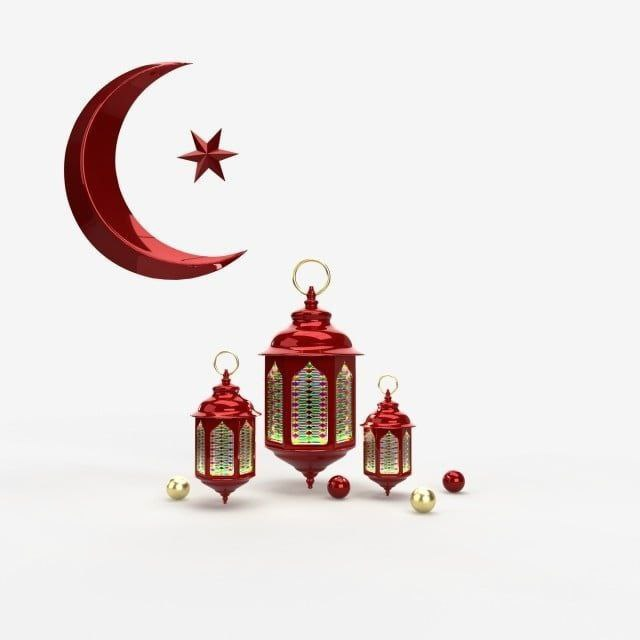 ماذا تلاحظ ؟
π نـق2 ع
حجم الأسطوانة =
حجم المخروط  =
حجم الأسطوانة
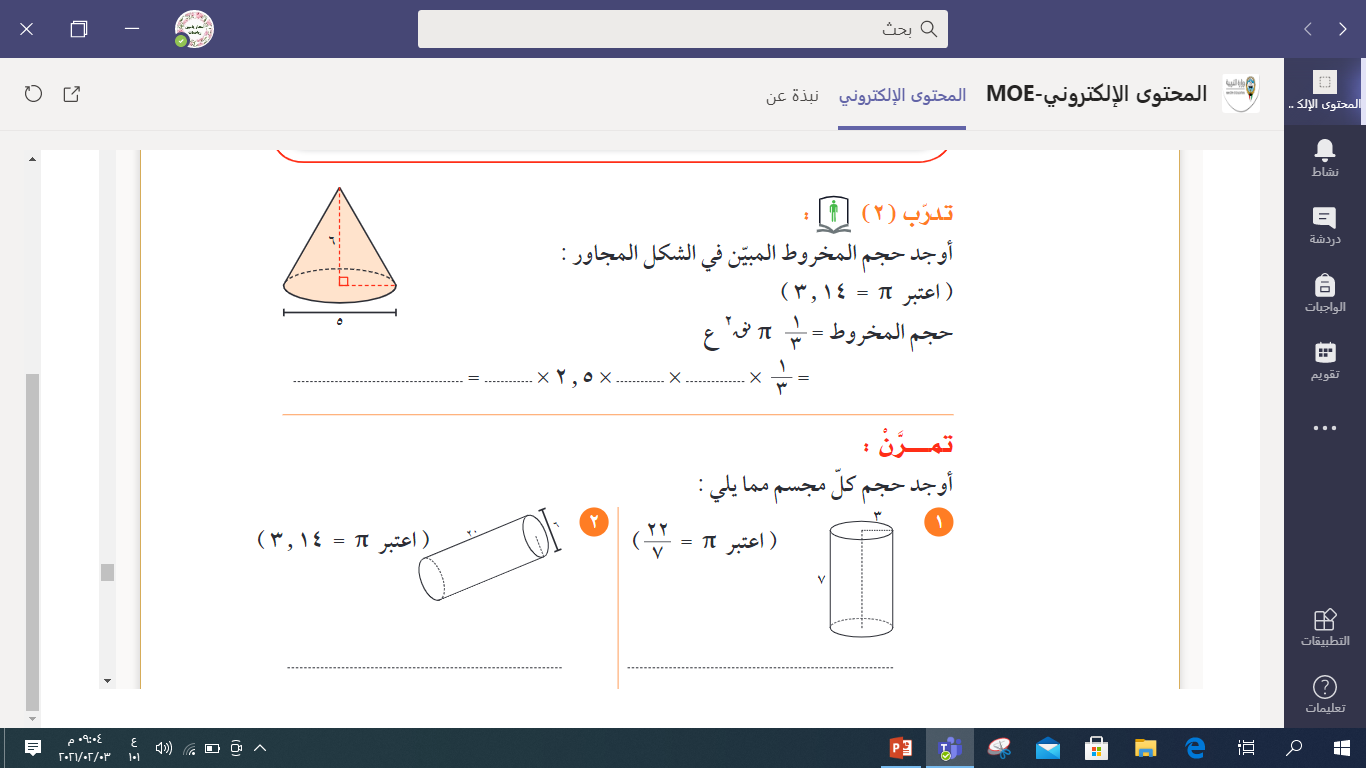 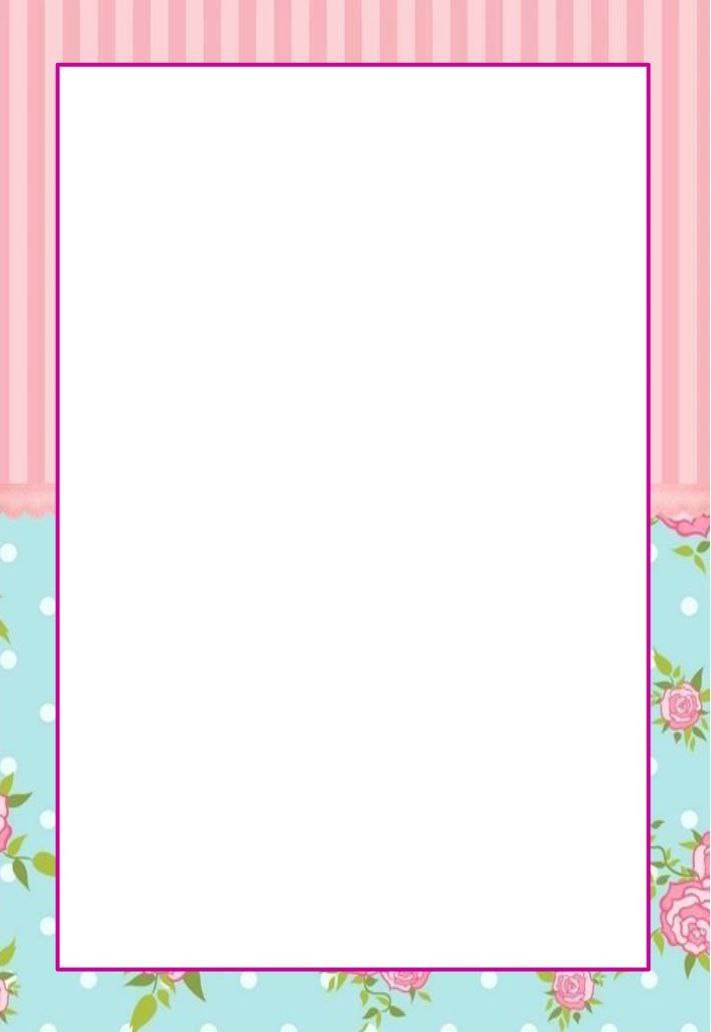 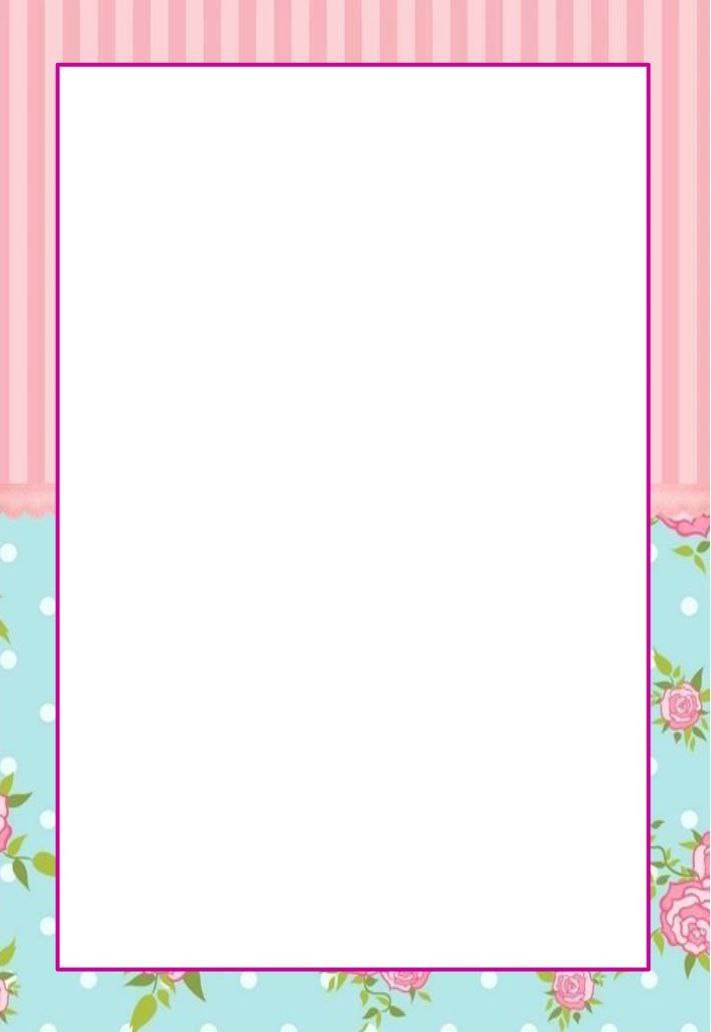 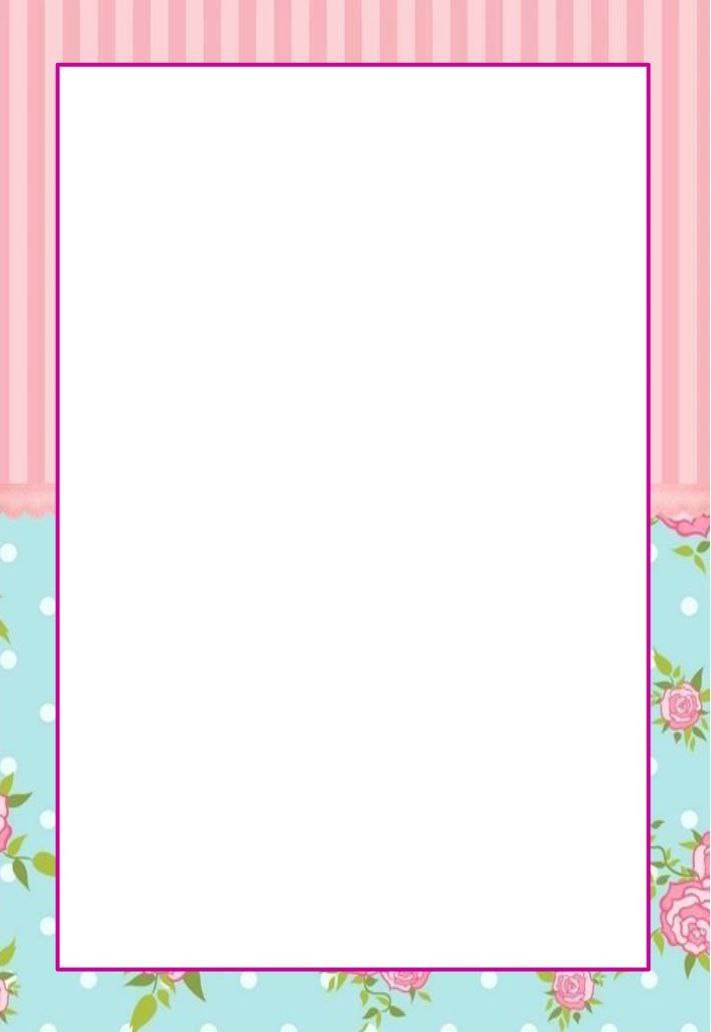 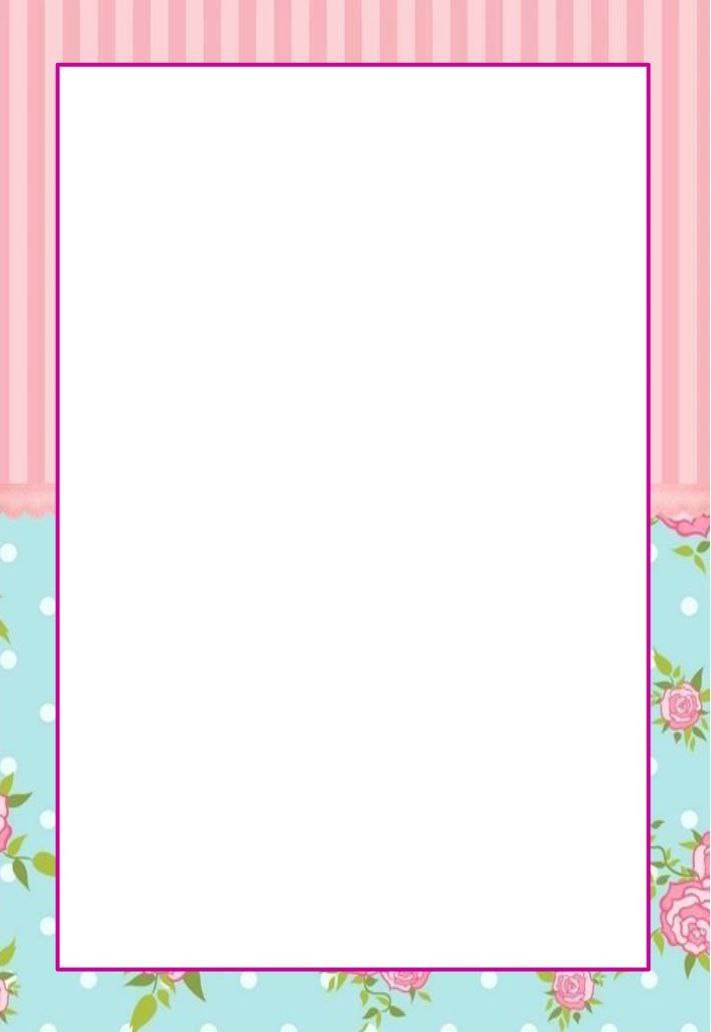 استنتاج
ص201
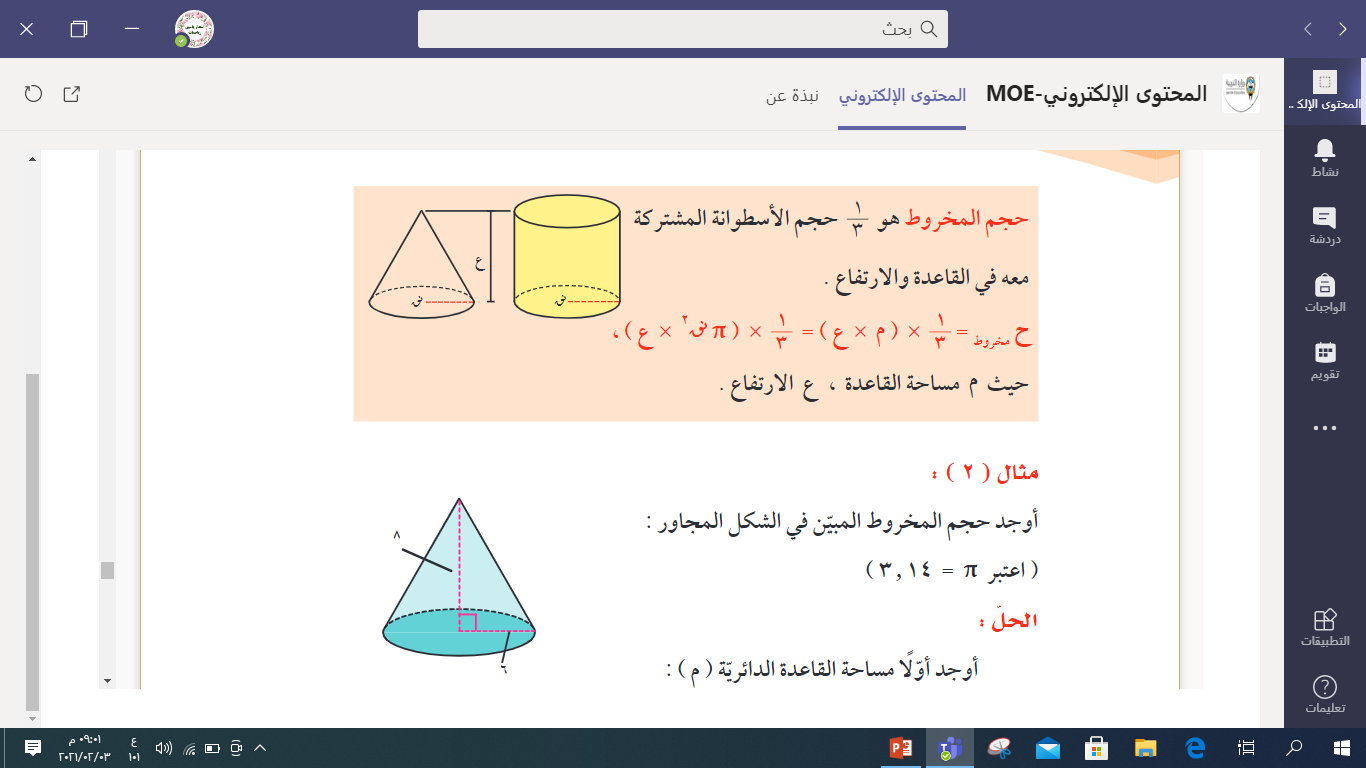 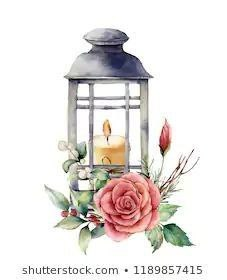 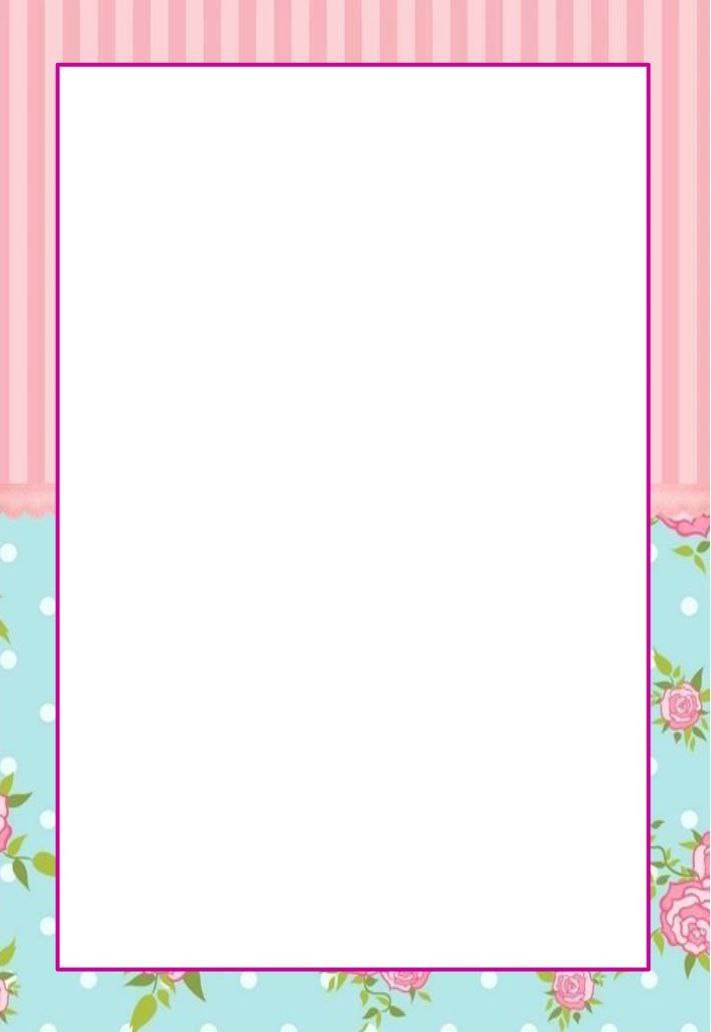 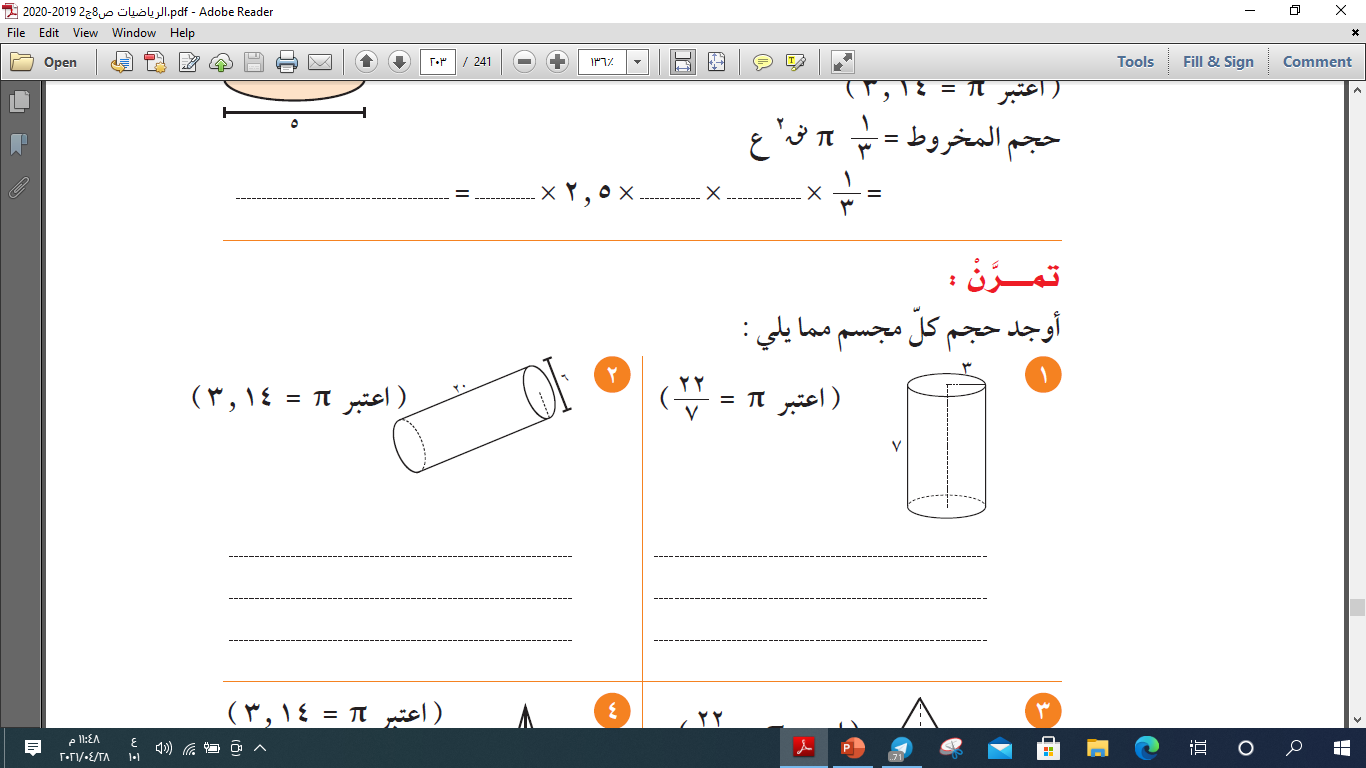 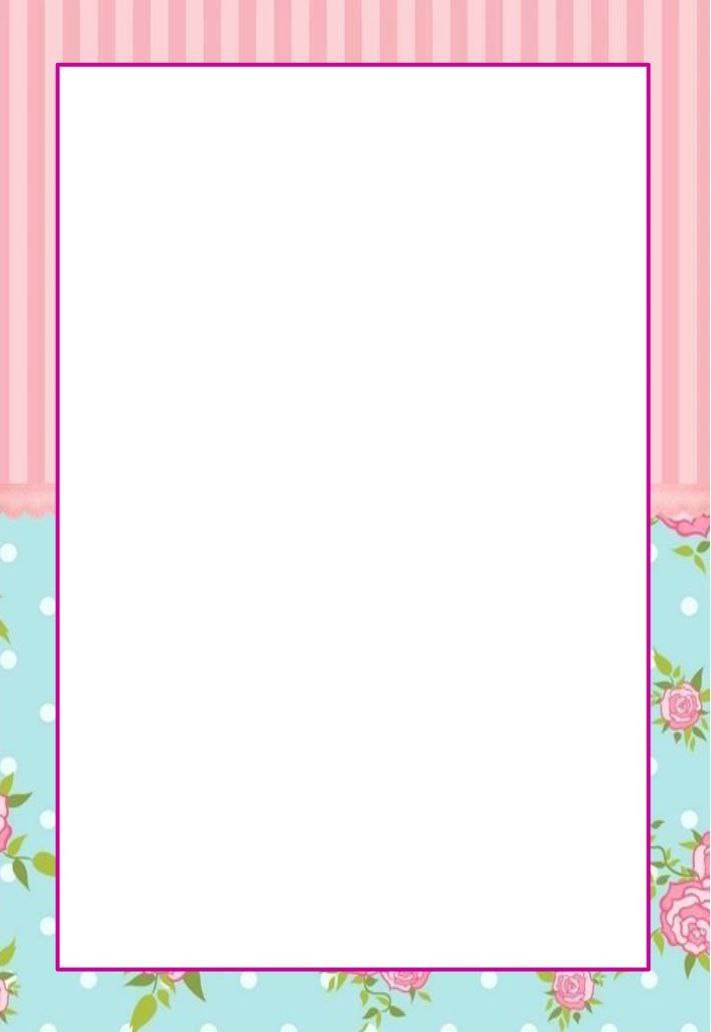 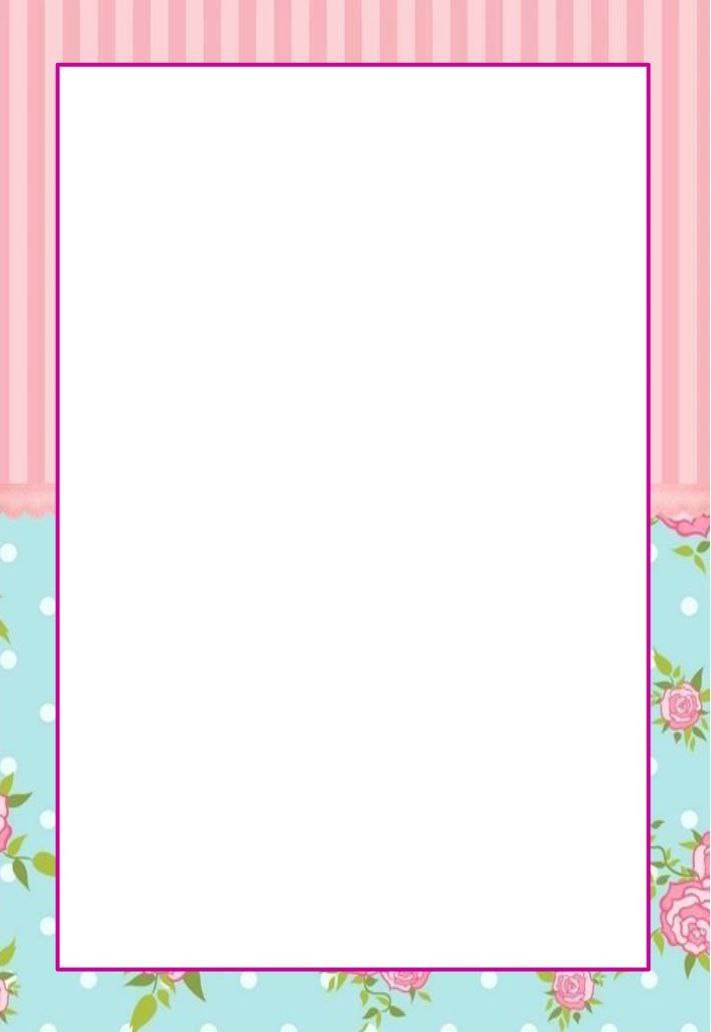 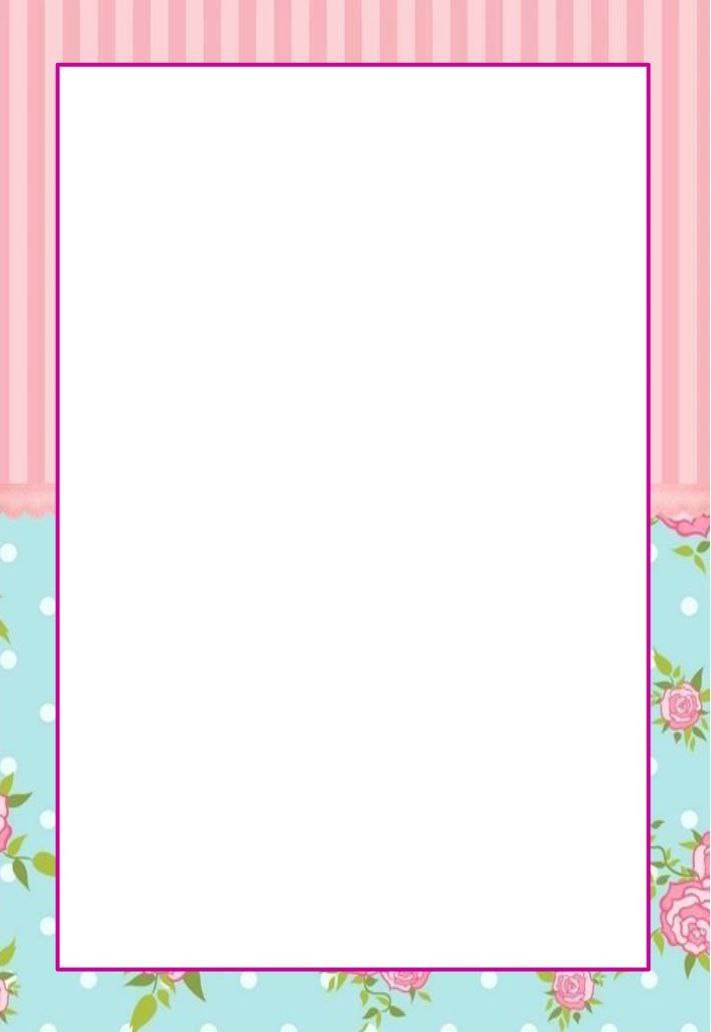 3
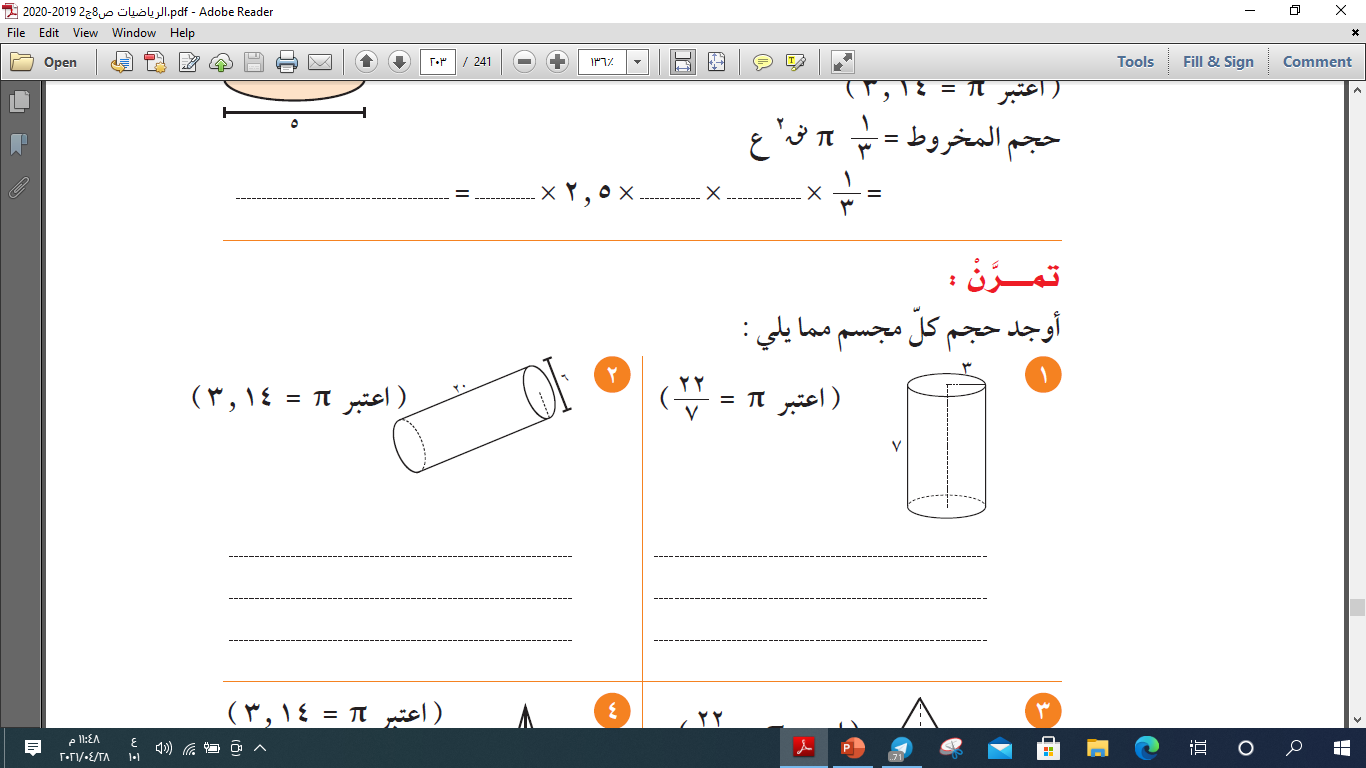 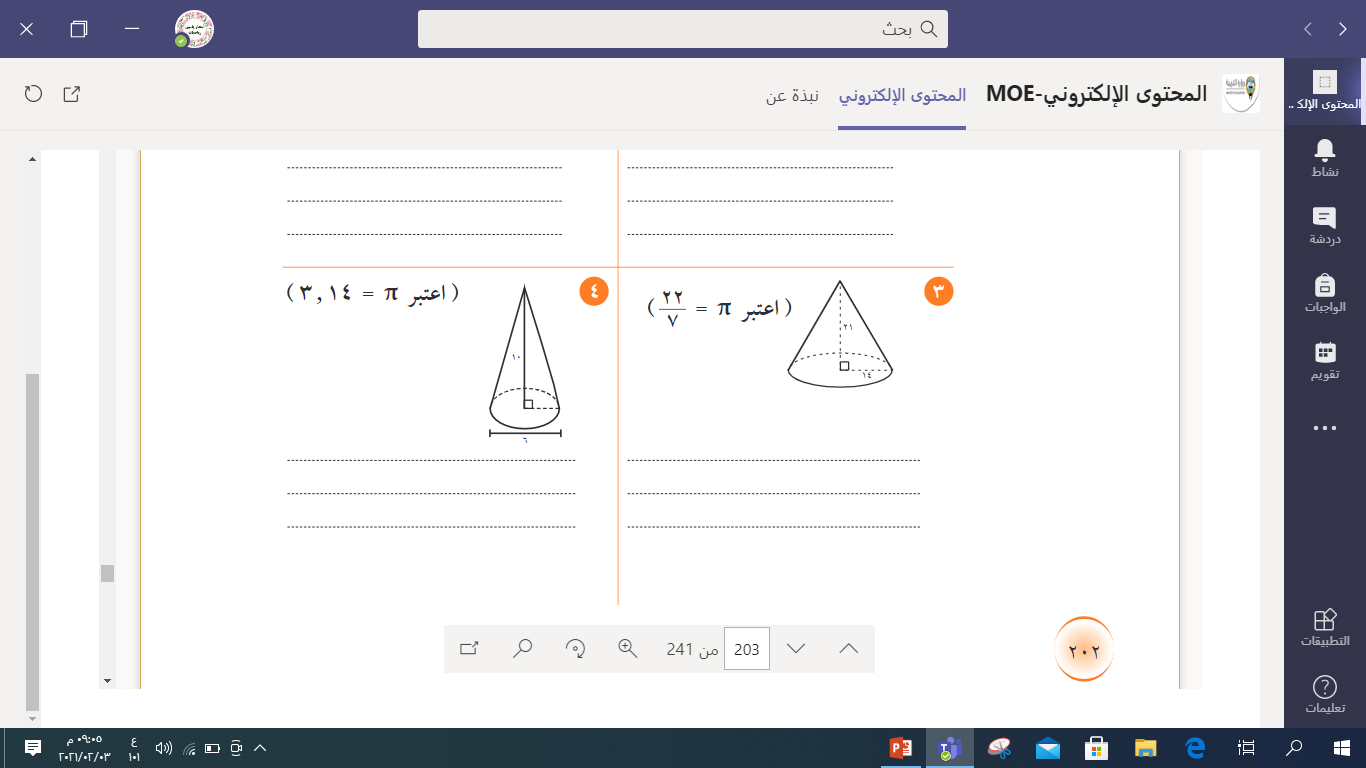 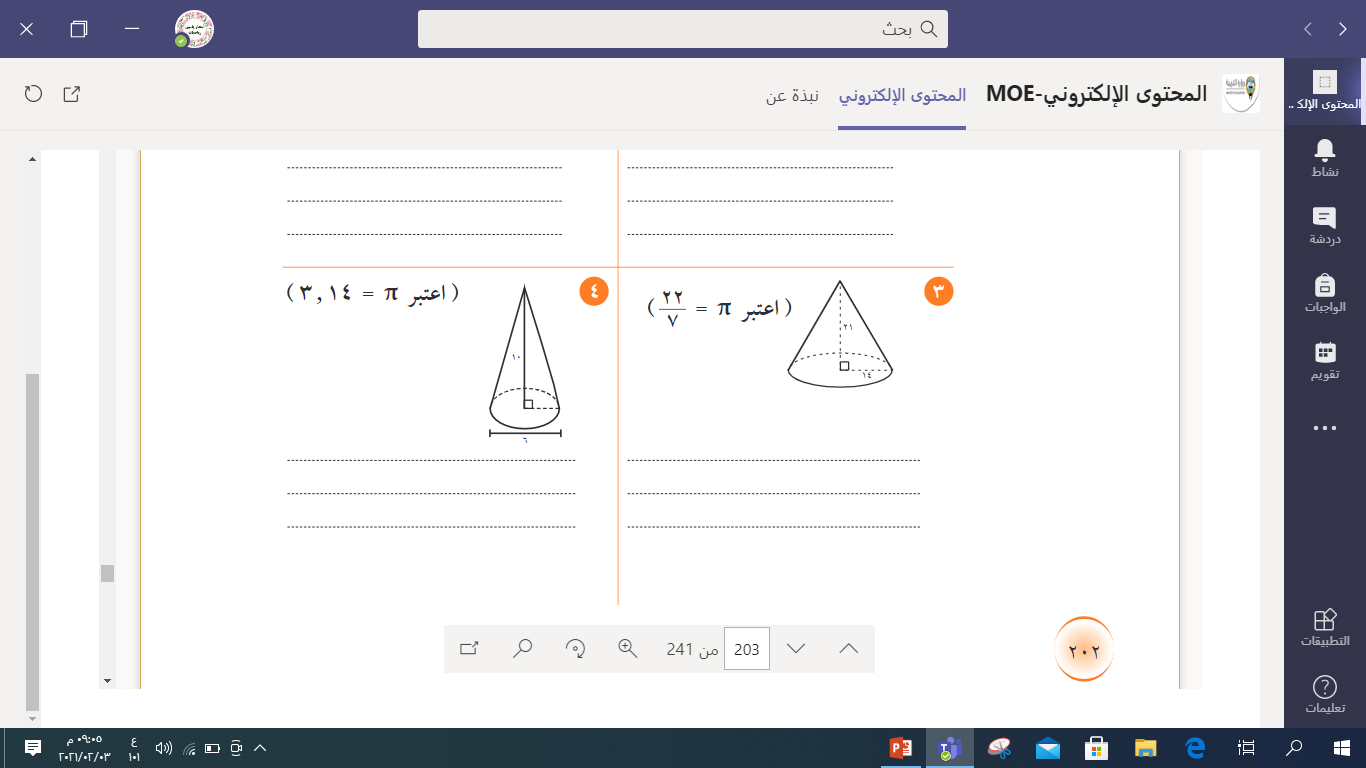 3
98
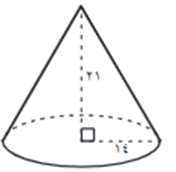 ص202
×
44
ع
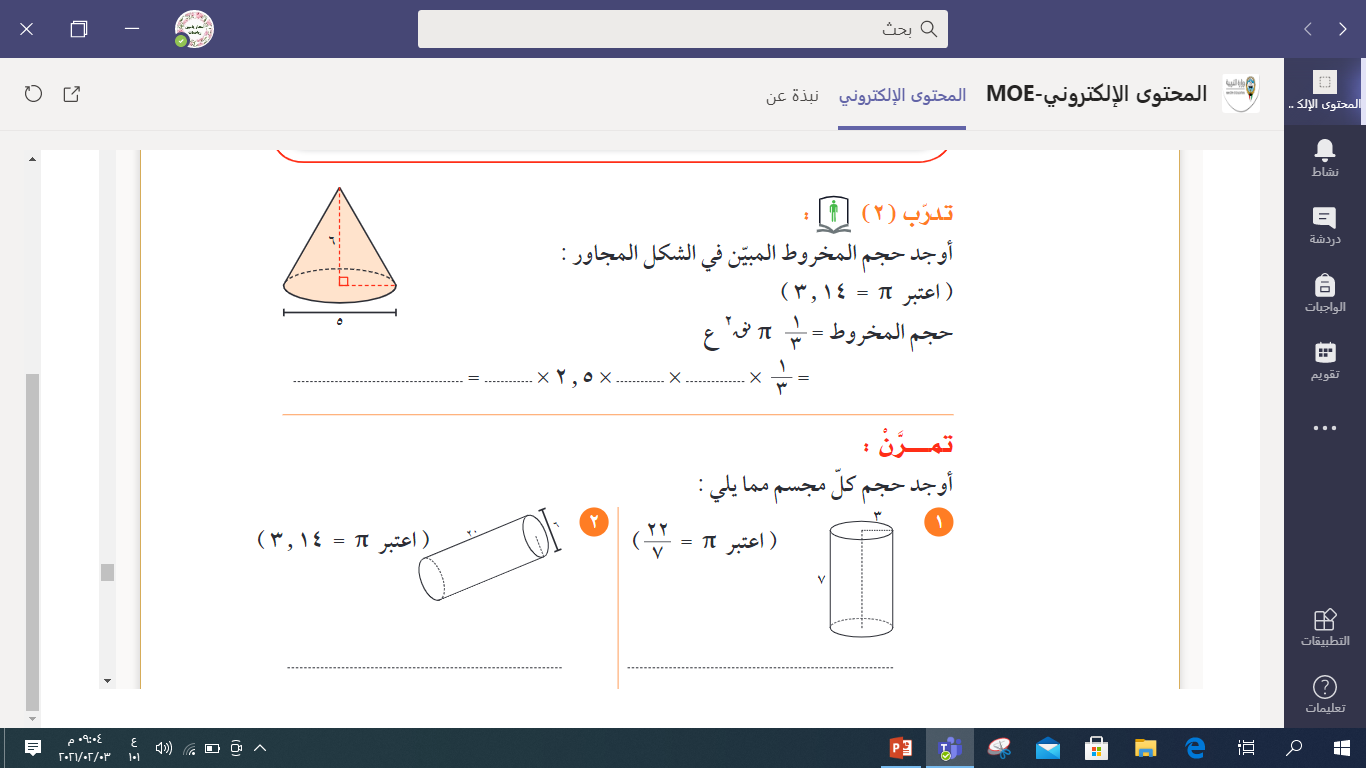 1
392
1
+
3920
نق
4312
7
2
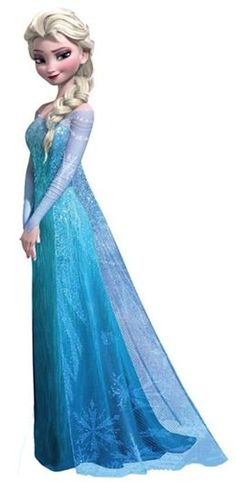 22
7
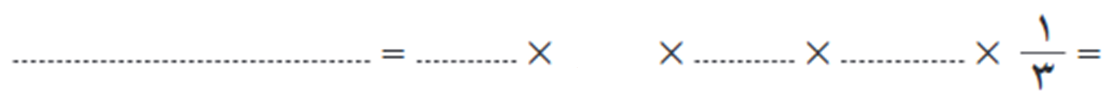 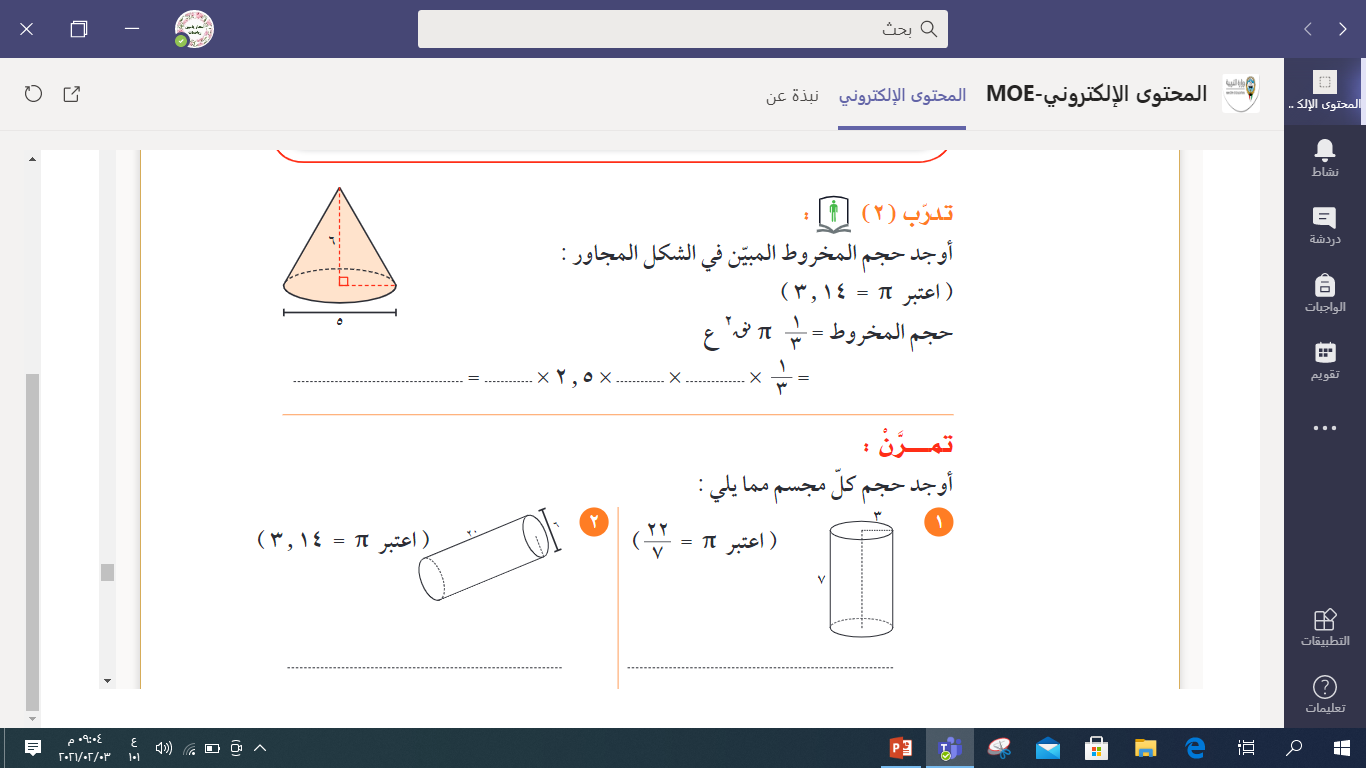 14
4312
21
14
1
1
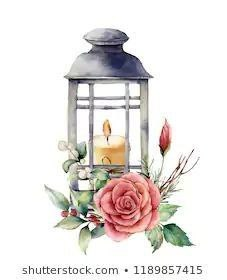 حجم المخروط = 4312 وحدة مكعبة
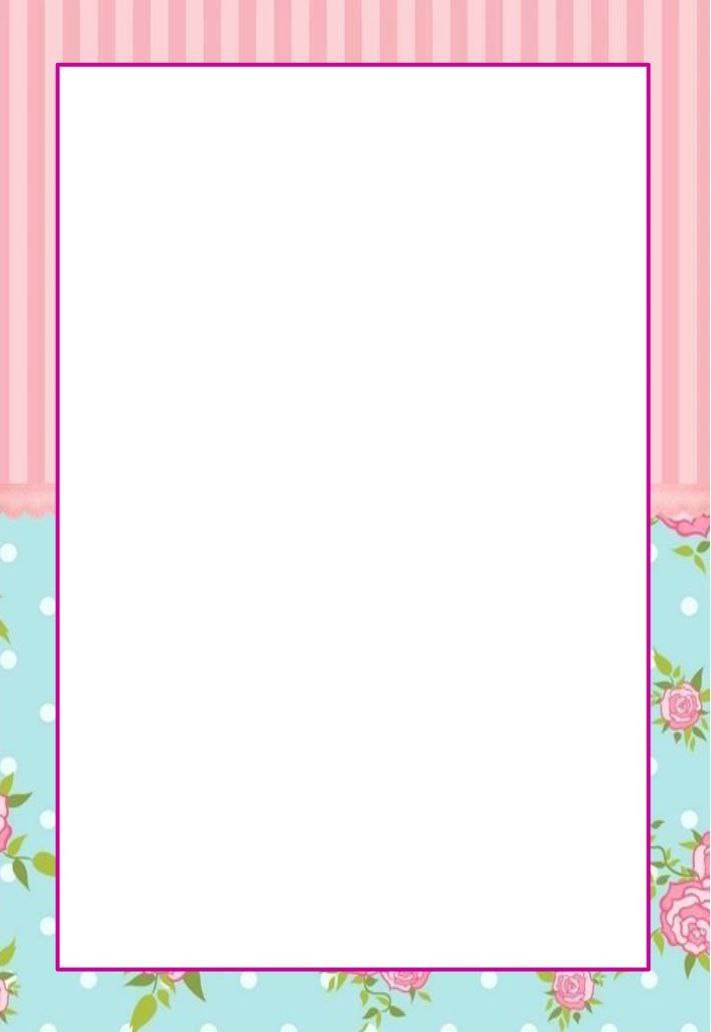 فاصل تعليمي
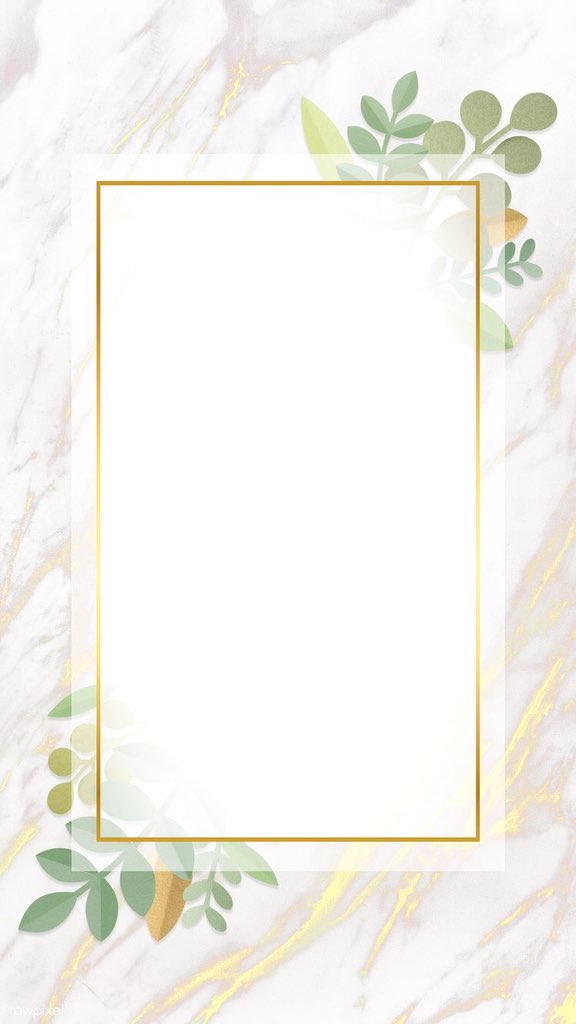 لعبةالبحث عن الاختلاف
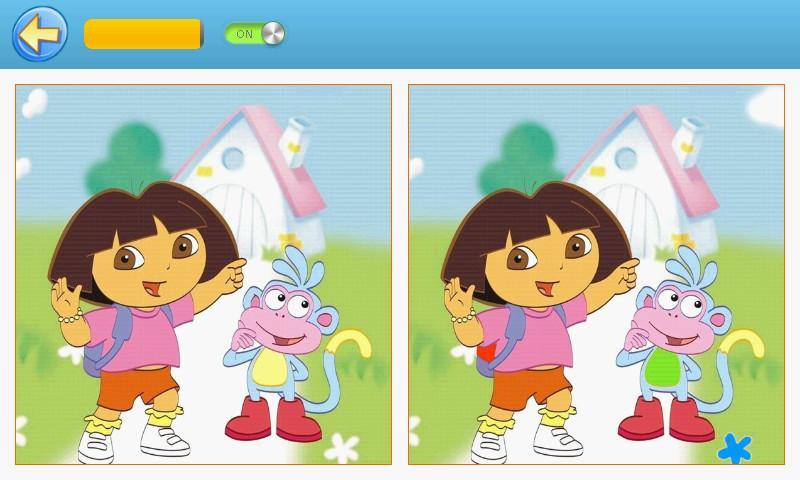 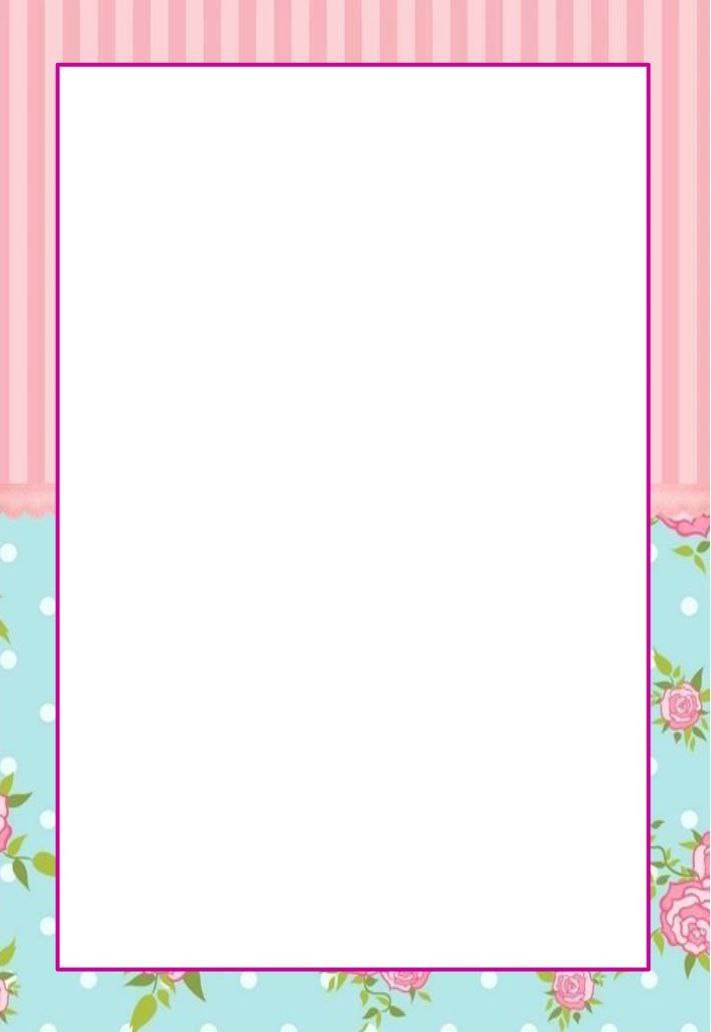 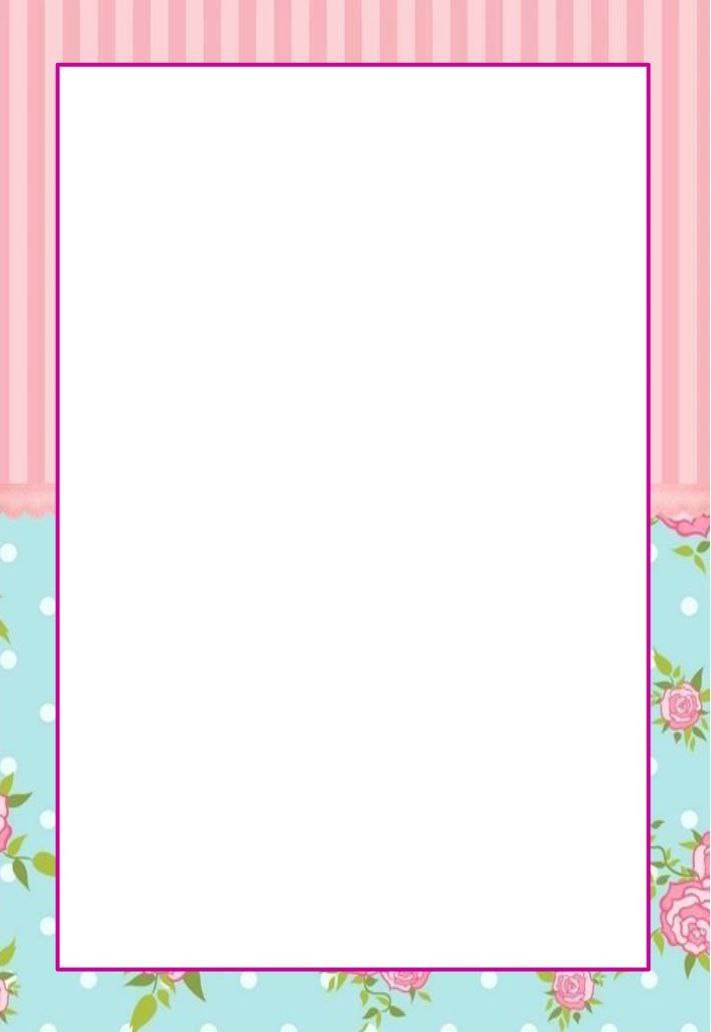 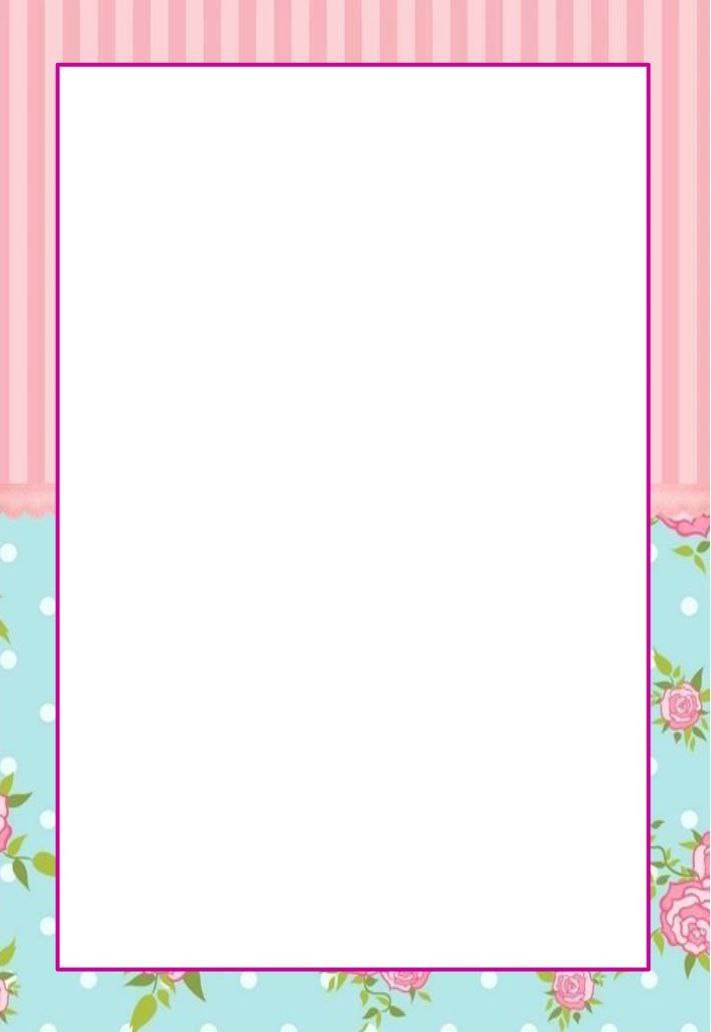 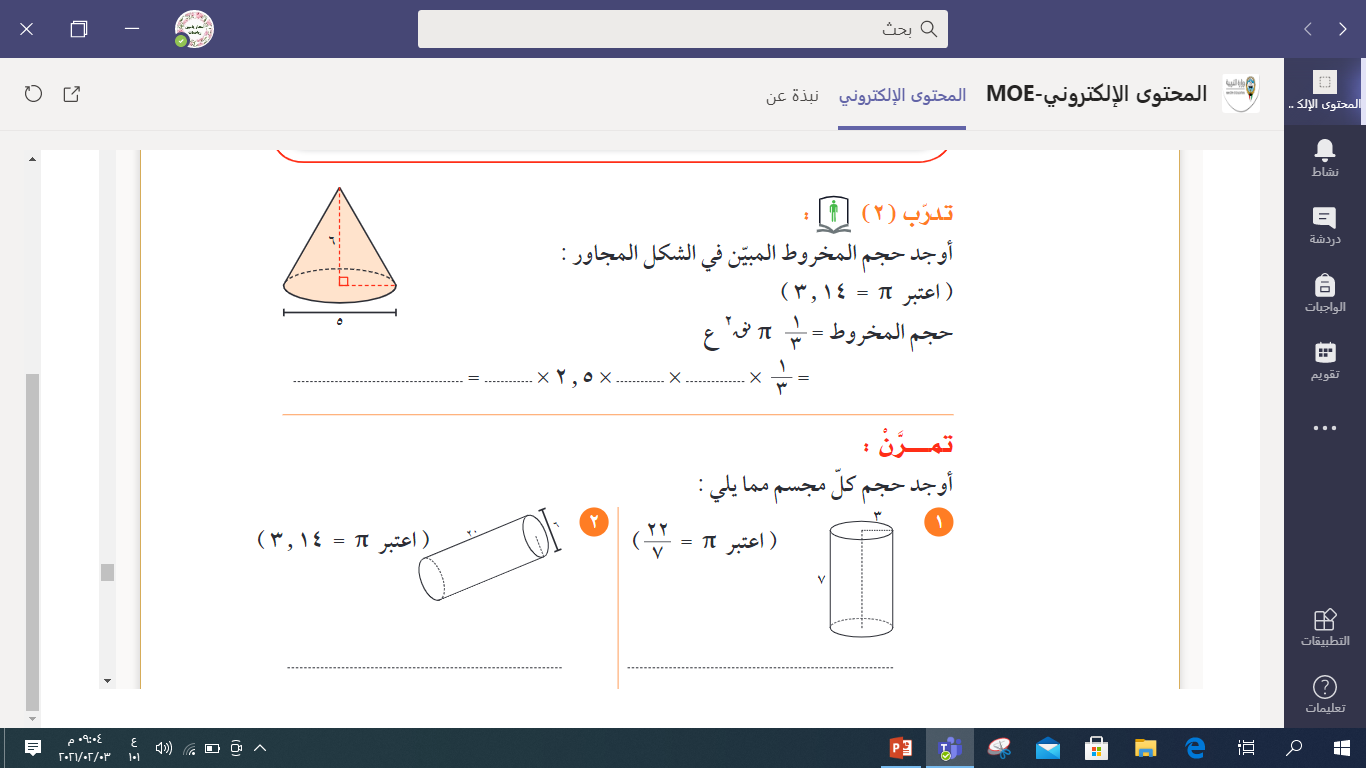 (11-4) ح1حجم الأسطوانة الدائرية – حجم المخروط الدائري
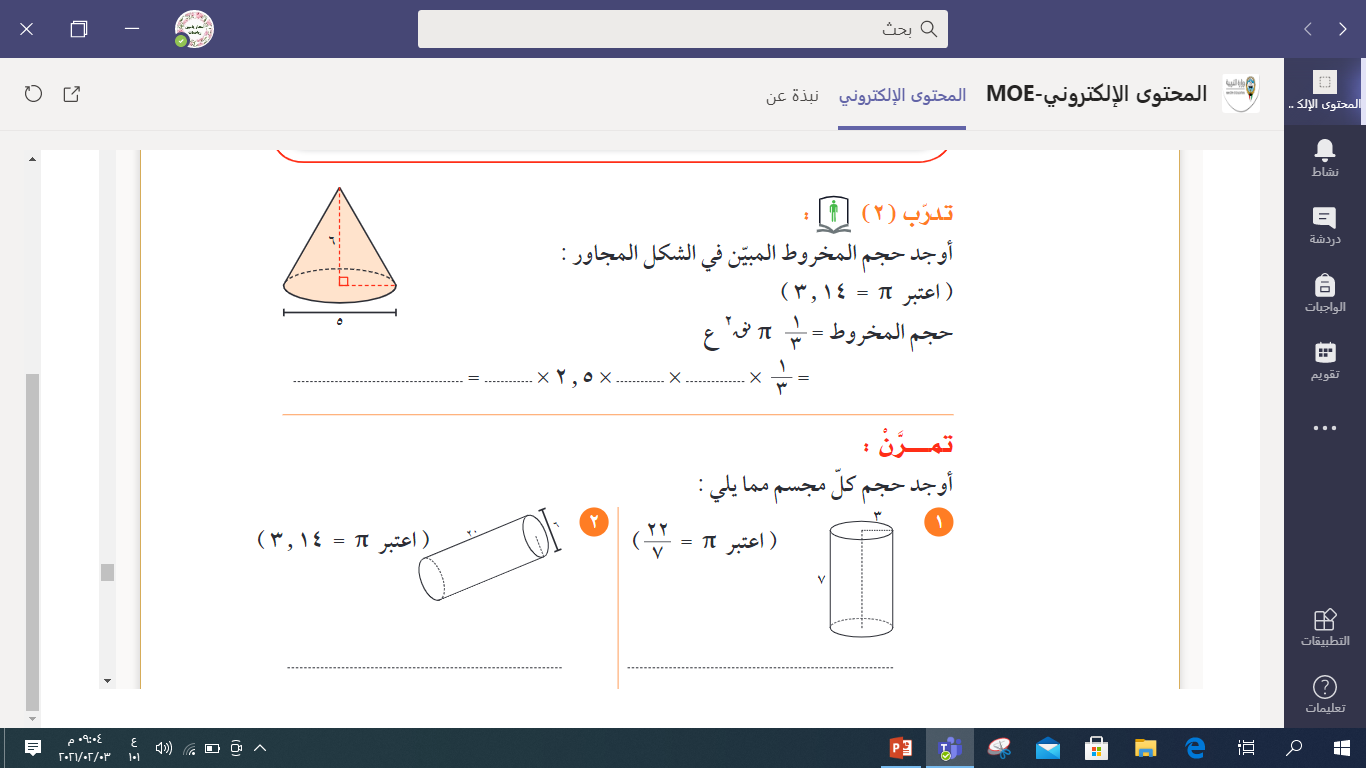 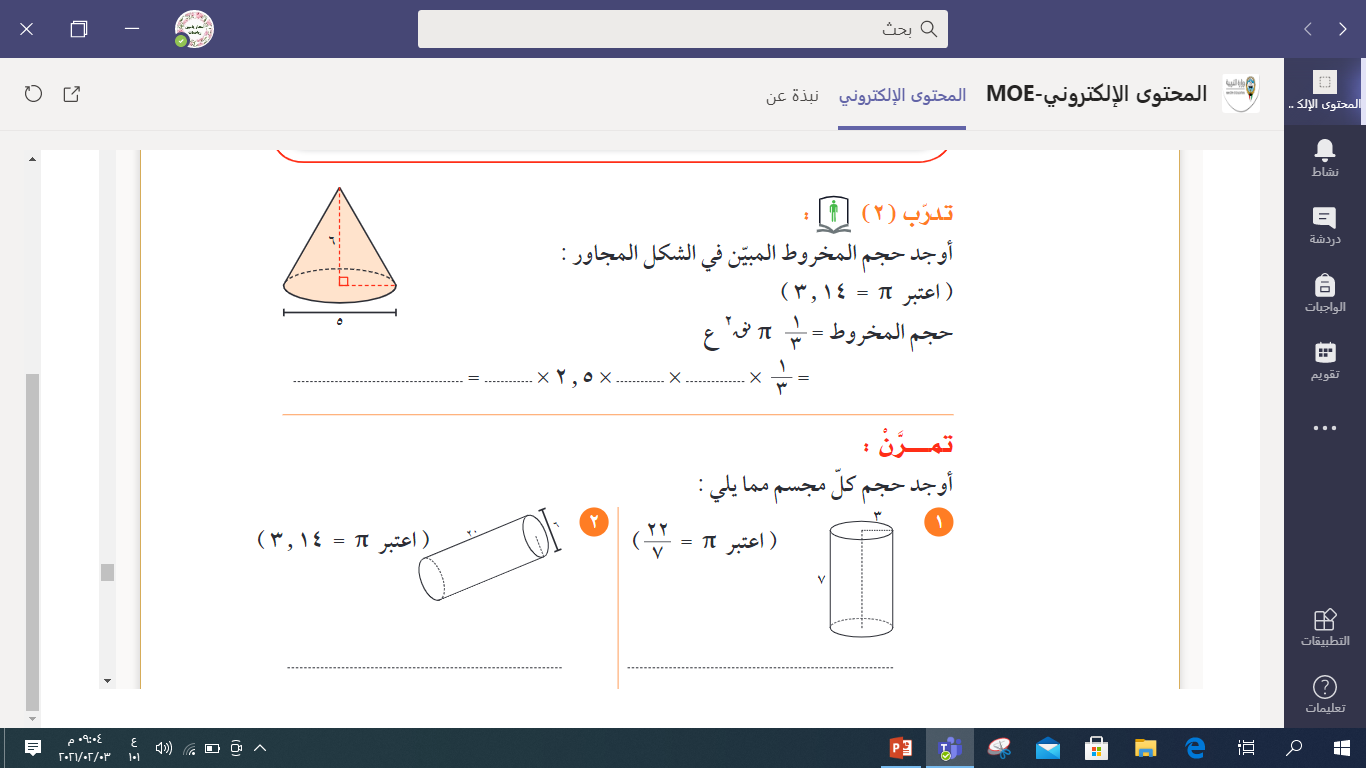 4
1
1
ص202
1
4
628
ع
×
625
1
1
نق = 5 ÷ 2 = 2.5  وحدات طول
3140
ق
1
12560
+
376800
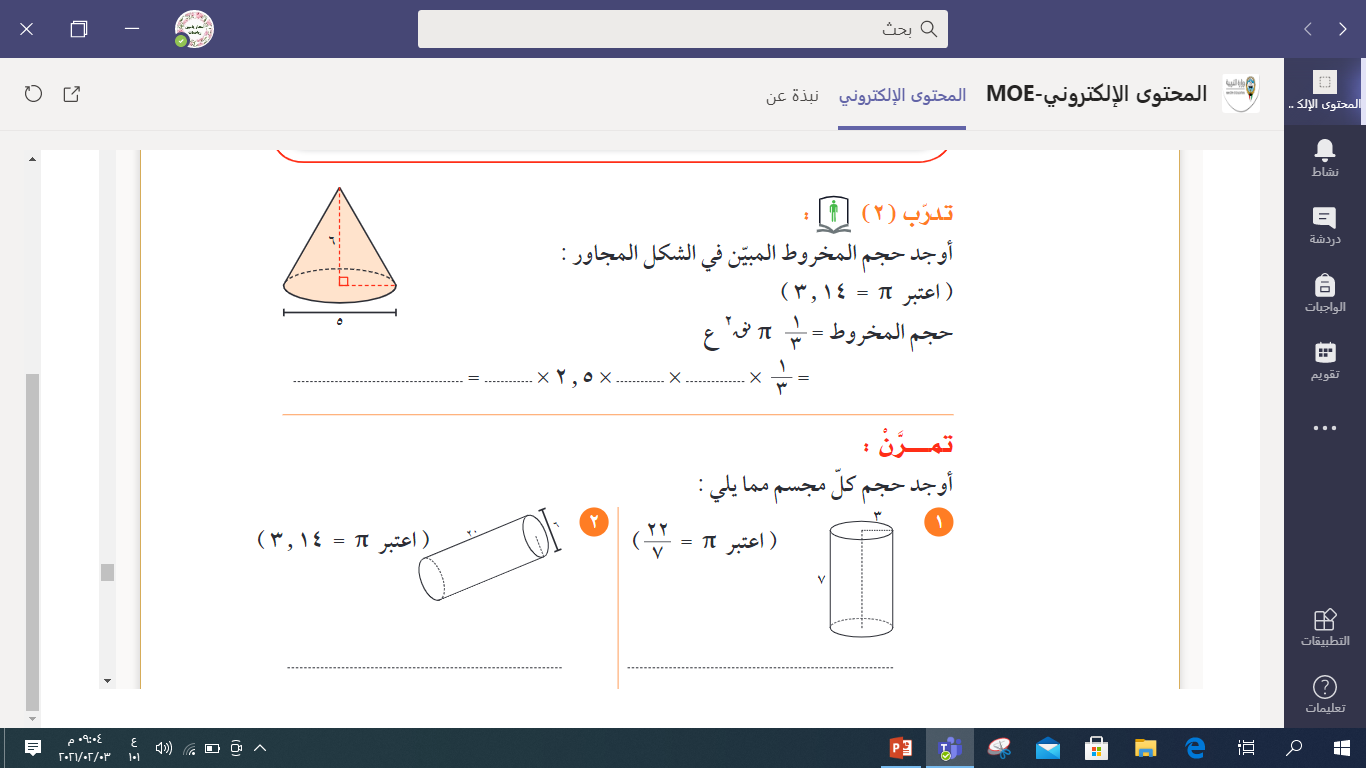 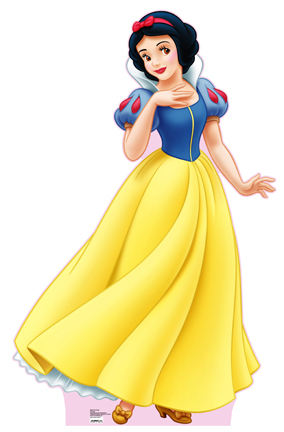 392500
2
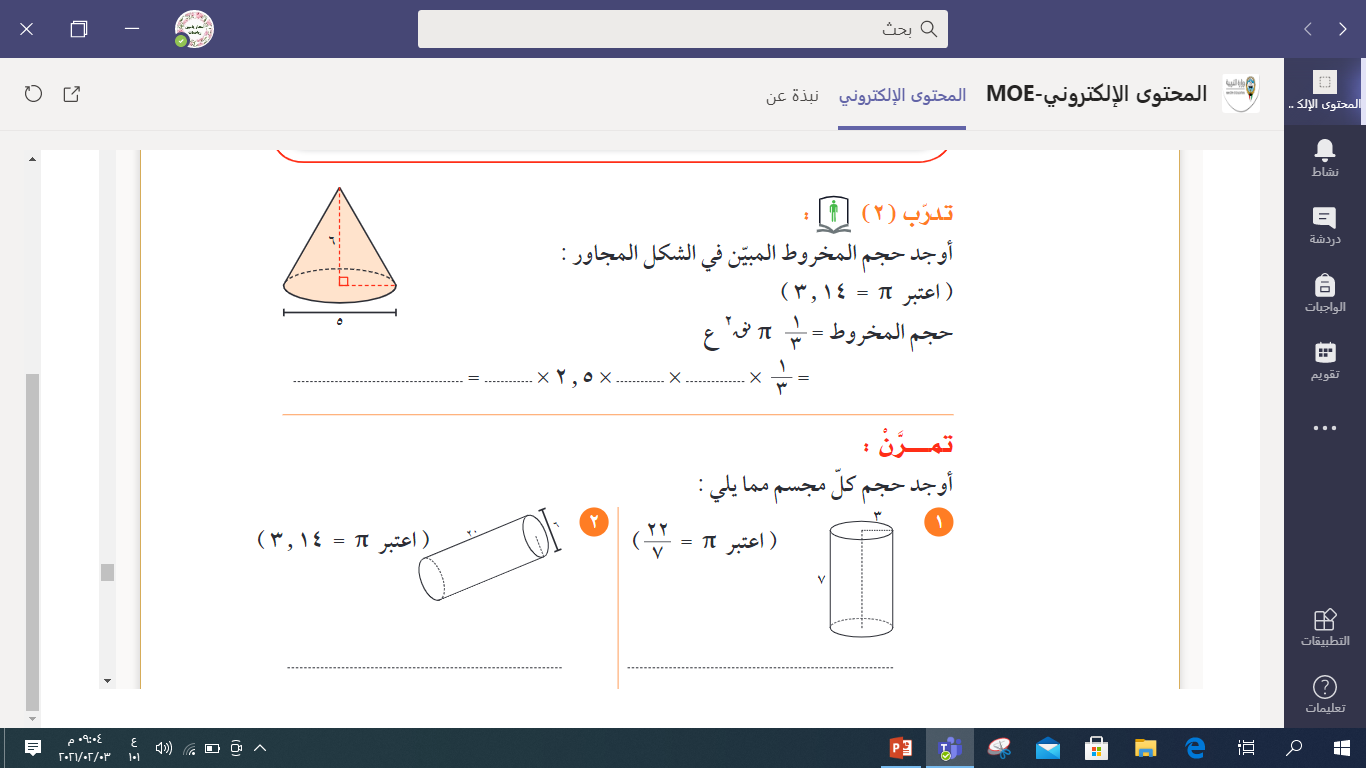 6
39.25
2.5
3.14
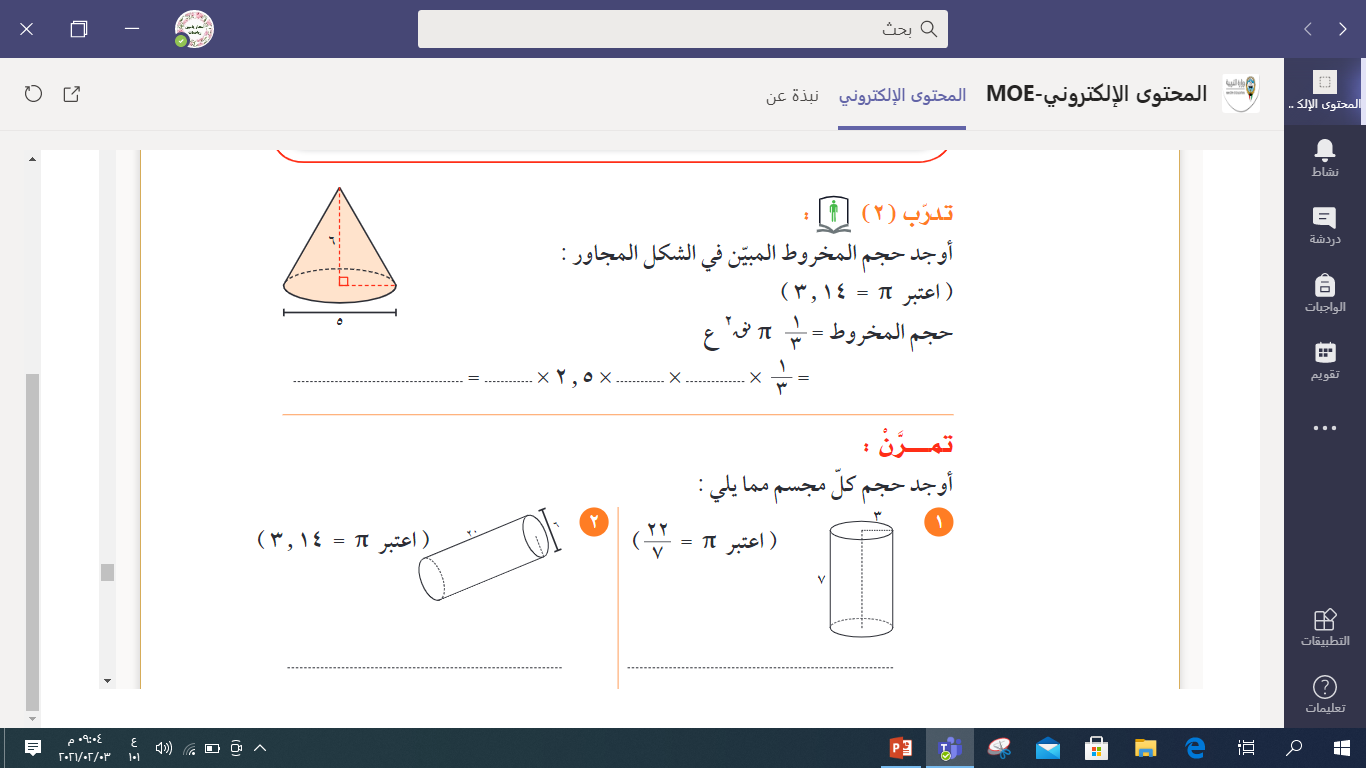 1
حجم المخروط = 39.25    وحدة مكعبة
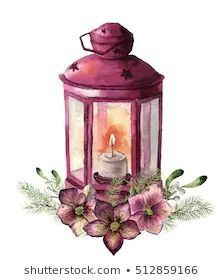 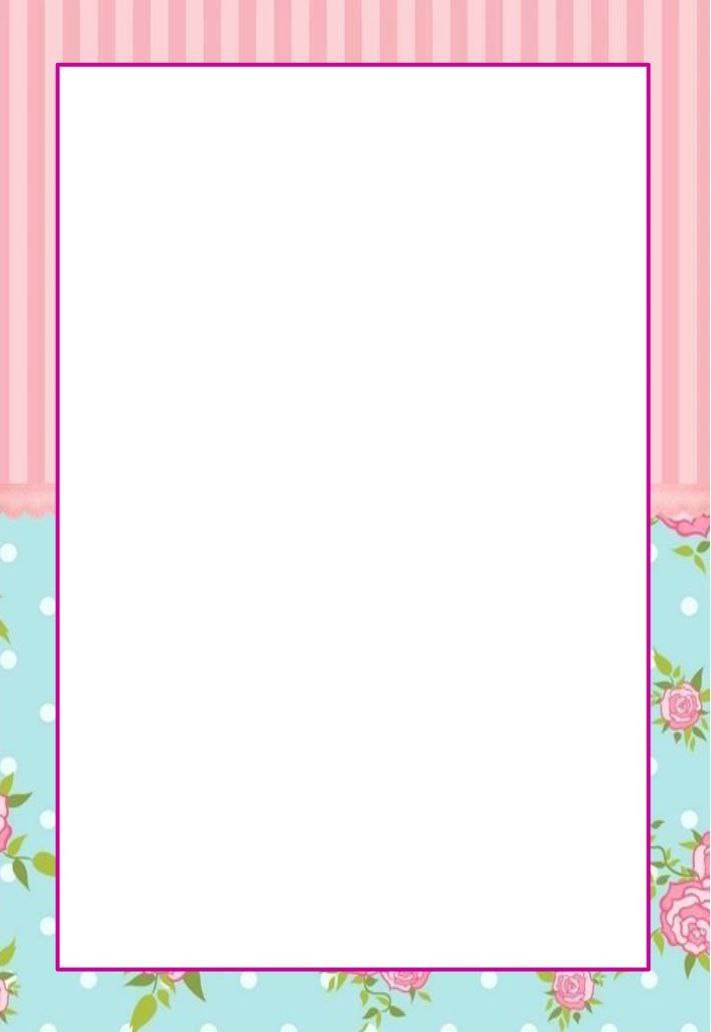 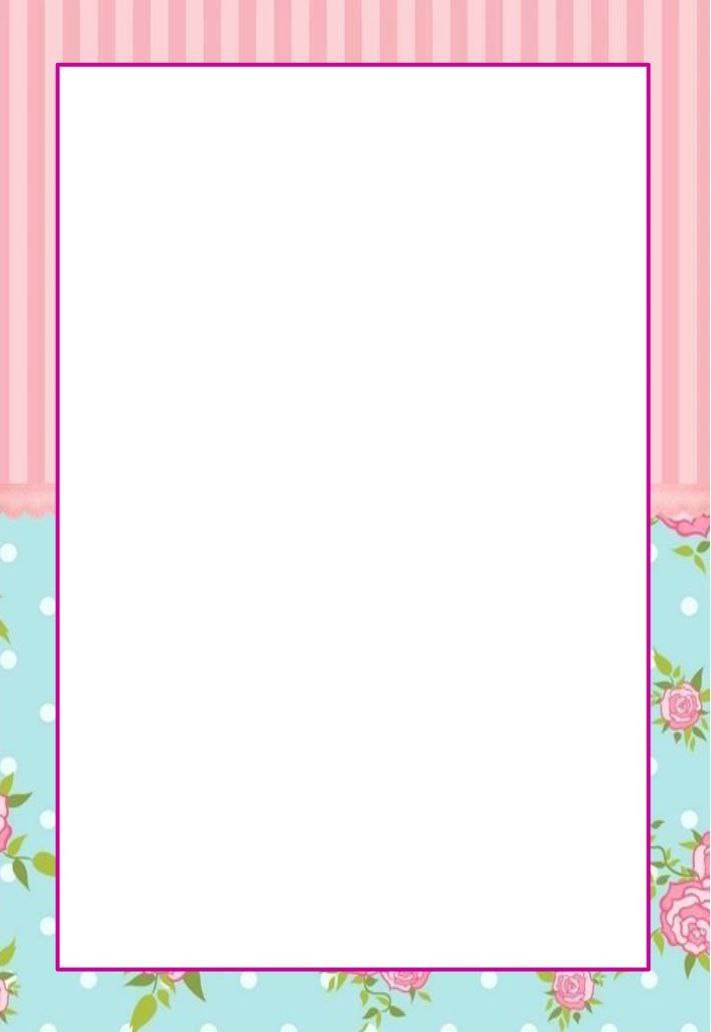 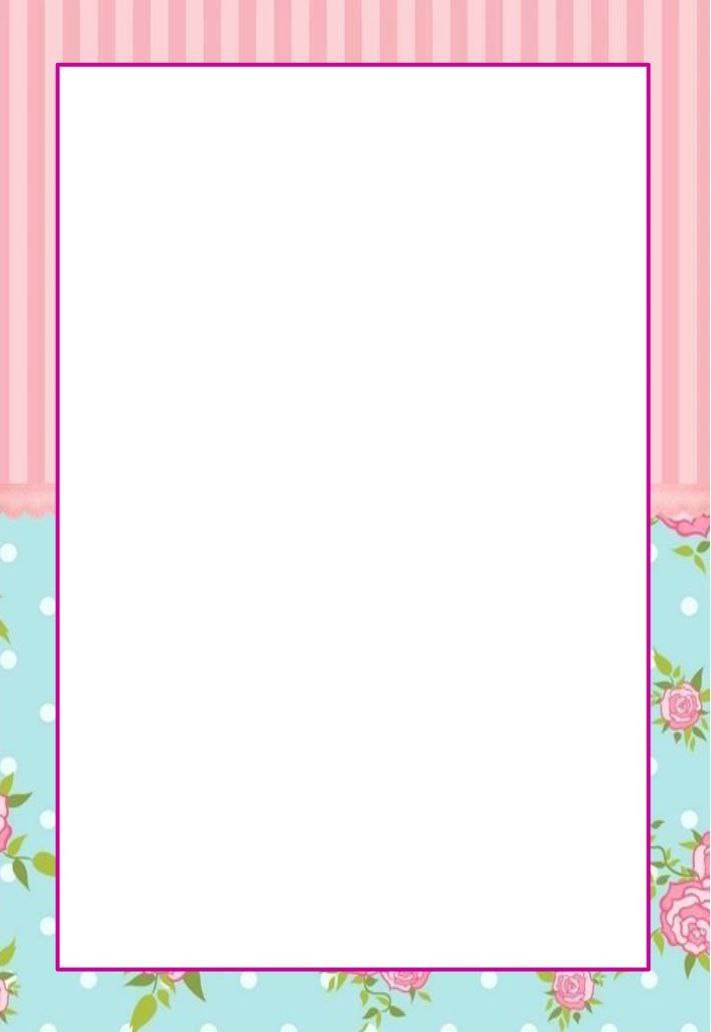 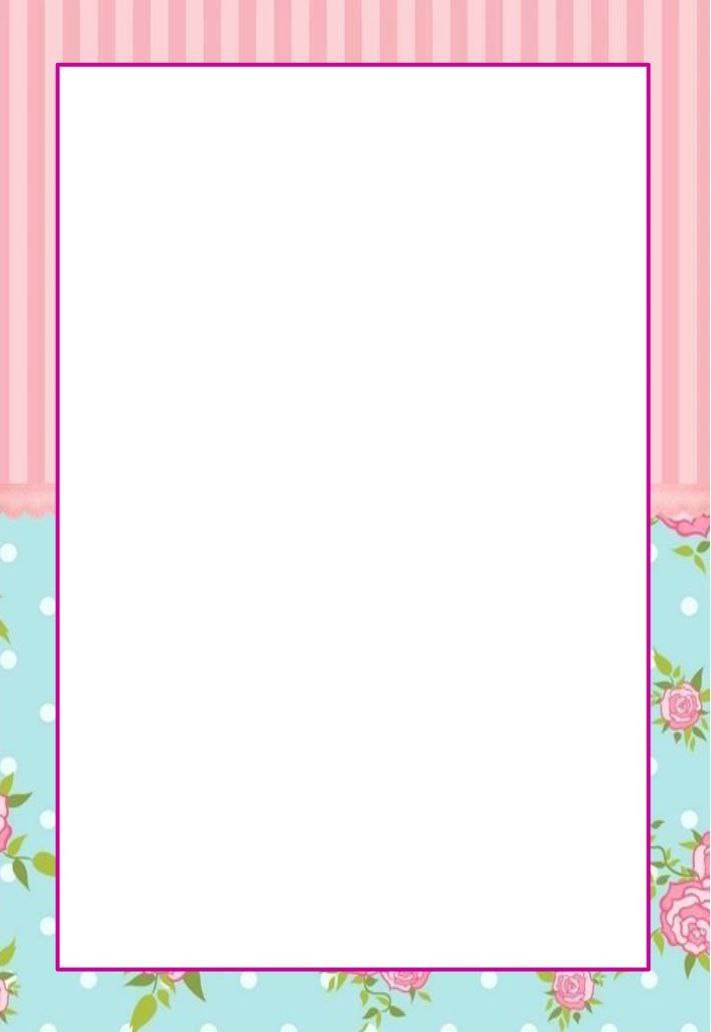 (11-4) ح1حجم الأسطوانة الدائرية – حجم المخروط الدائري
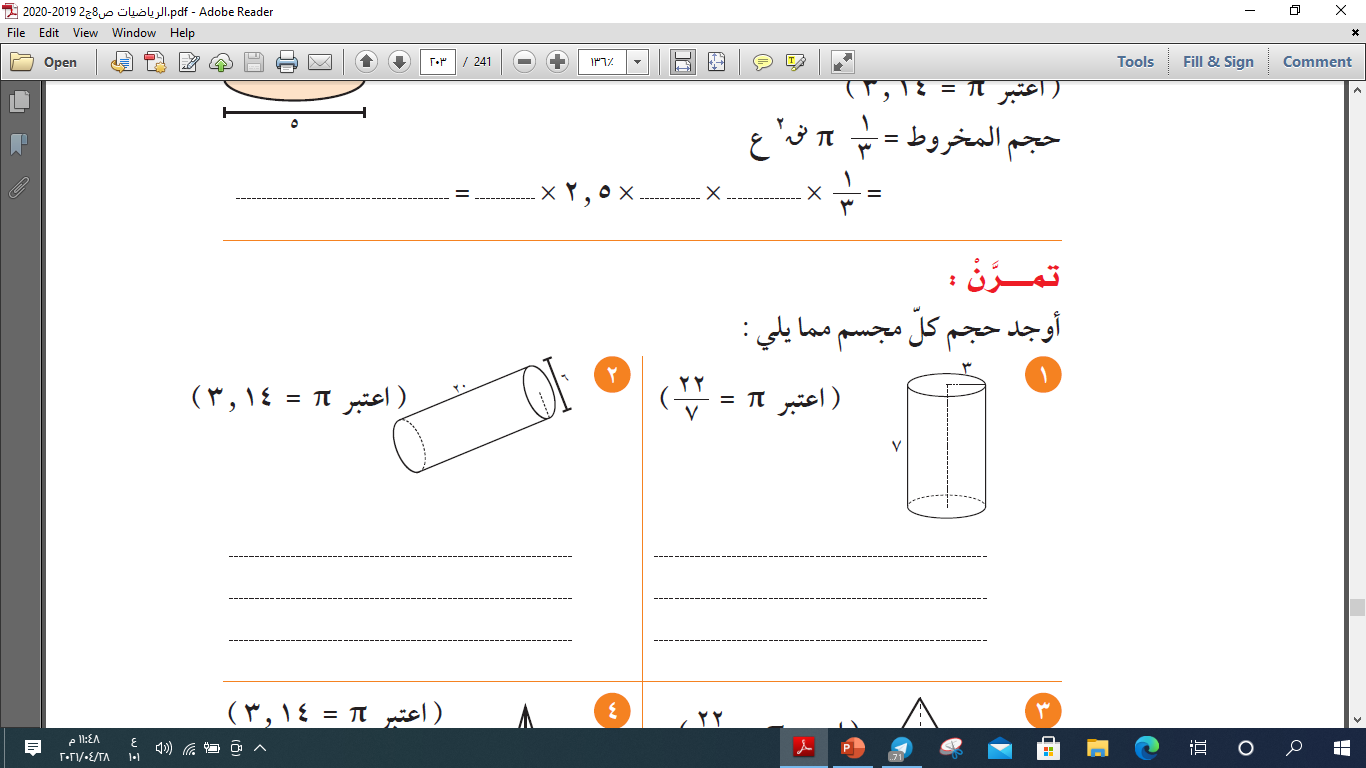 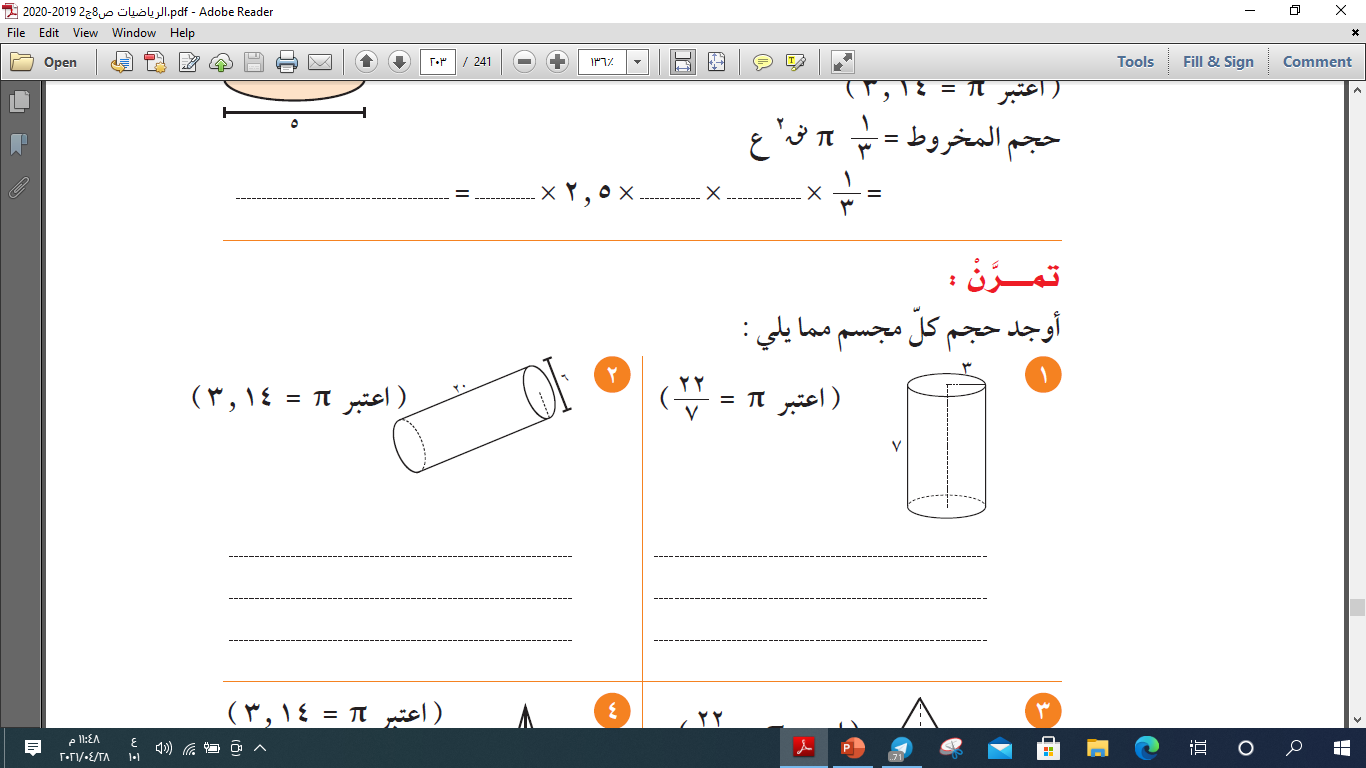 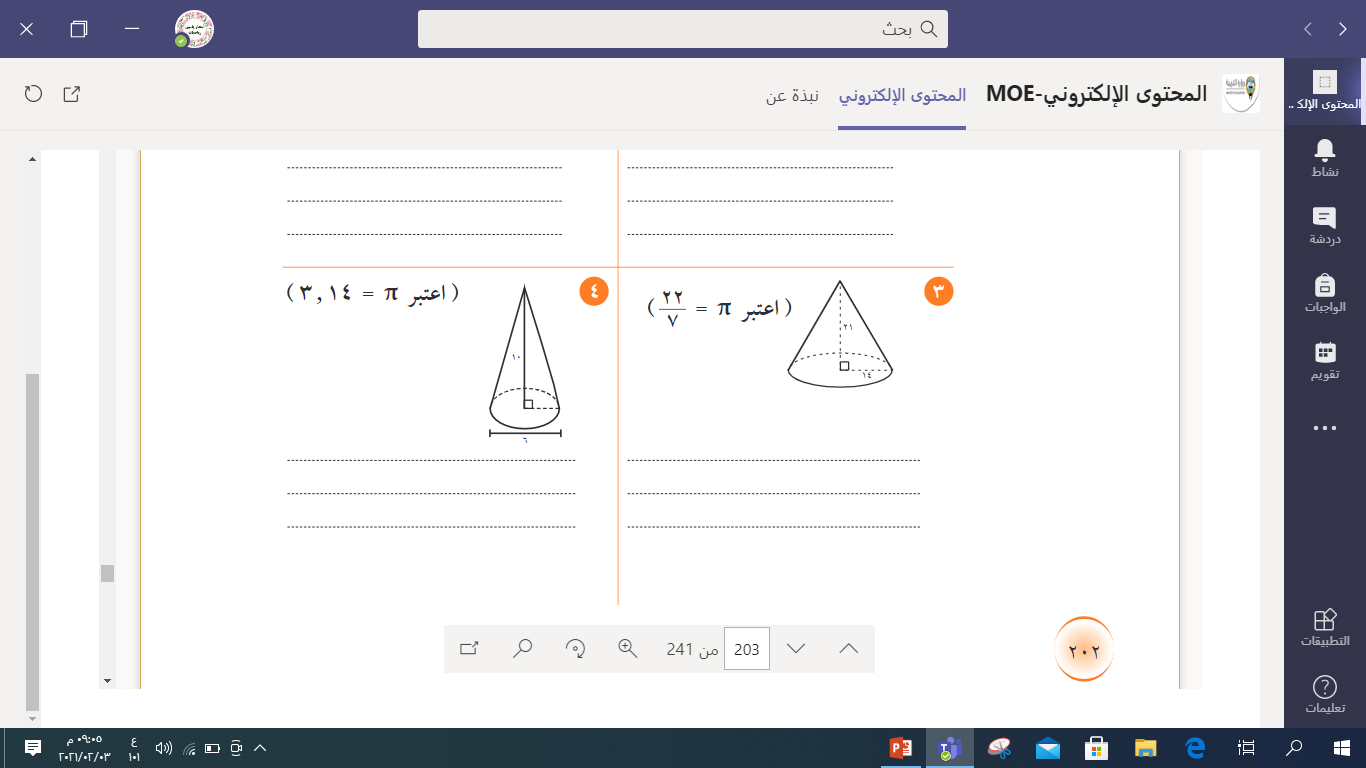 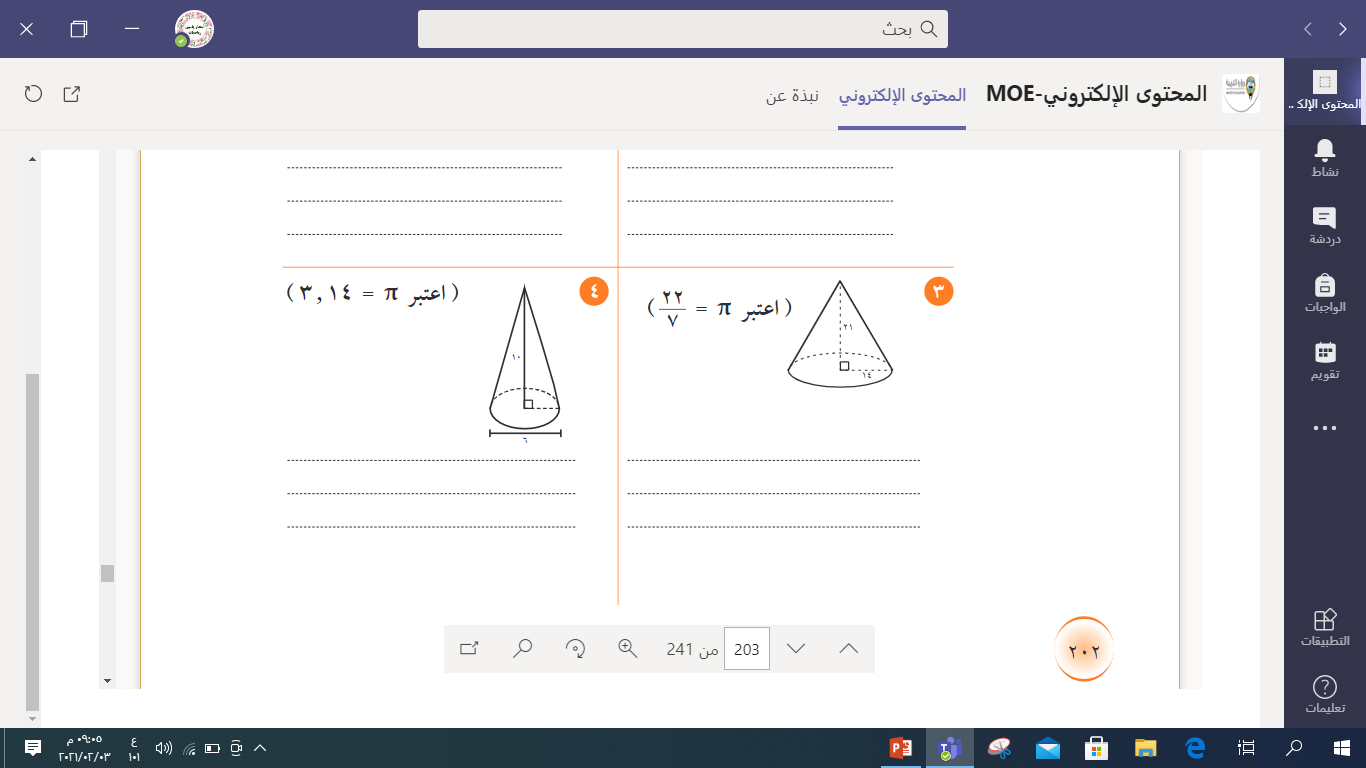 ص202
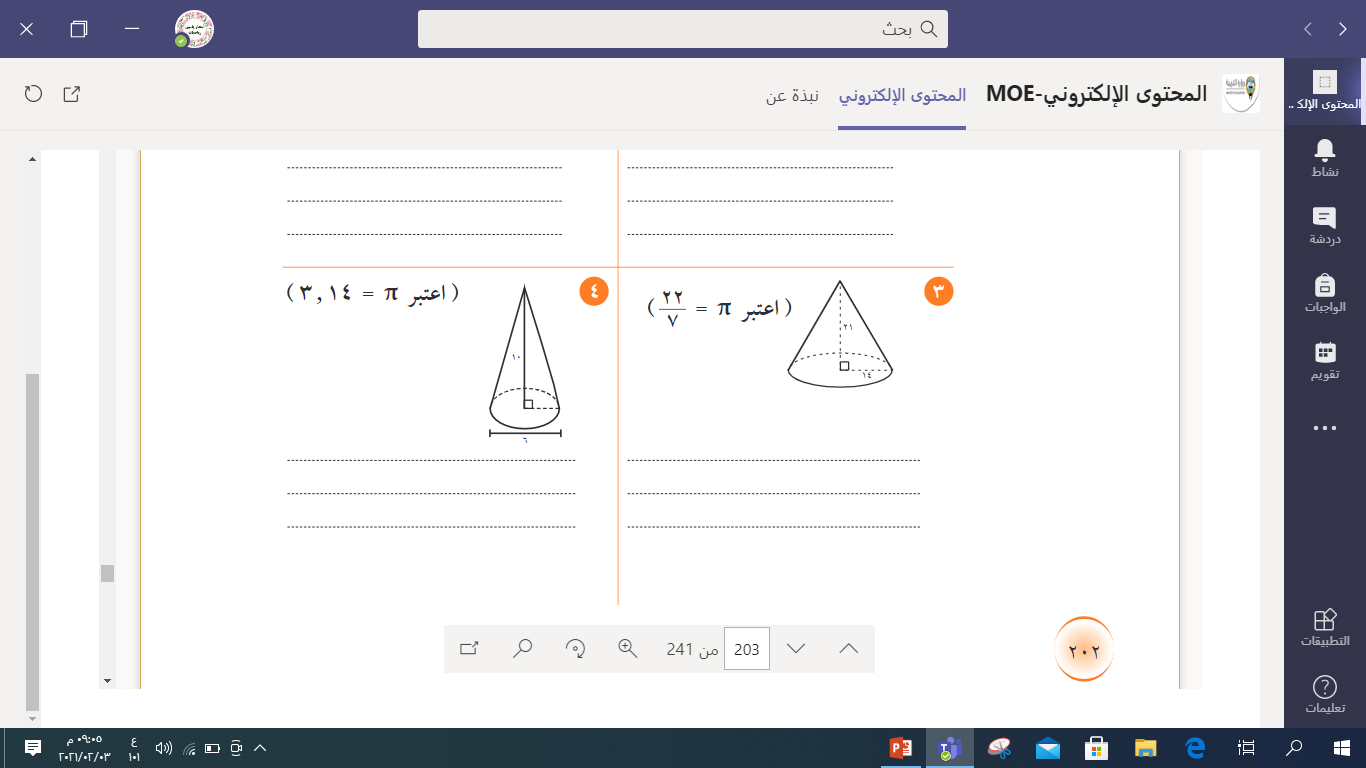 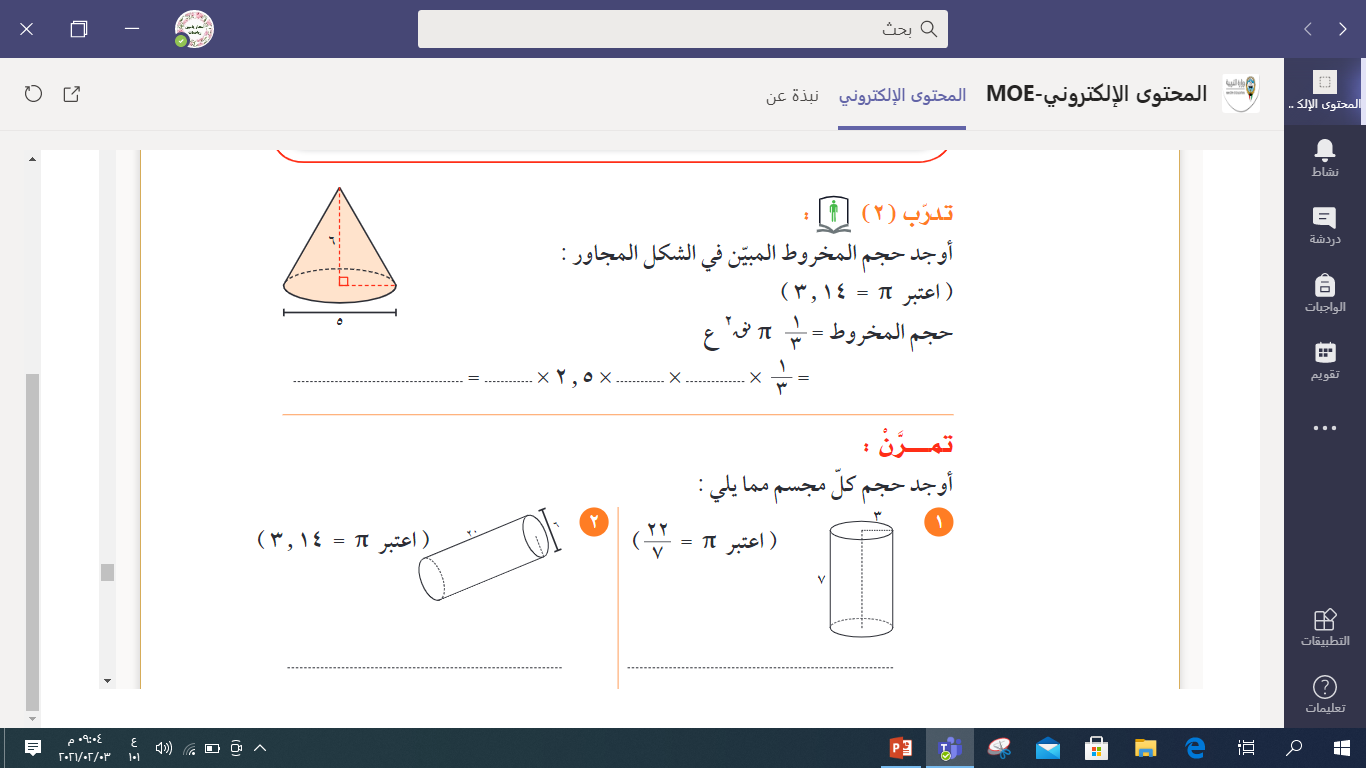 نق = 3       وحدات طول
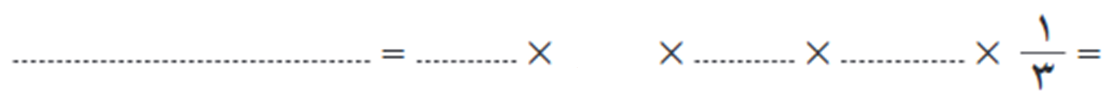 10
3.14
3
3
94.2
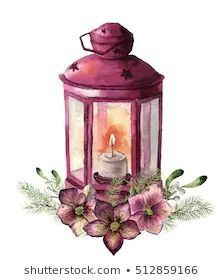 حجم المخروط =  94.2    وحدة مكعبة
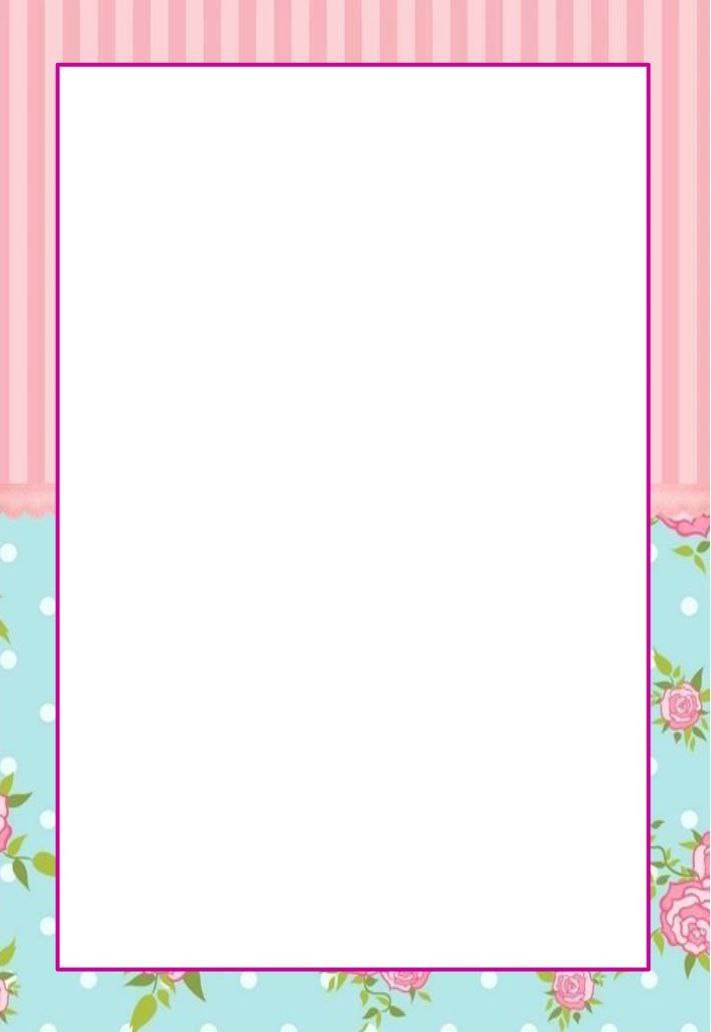 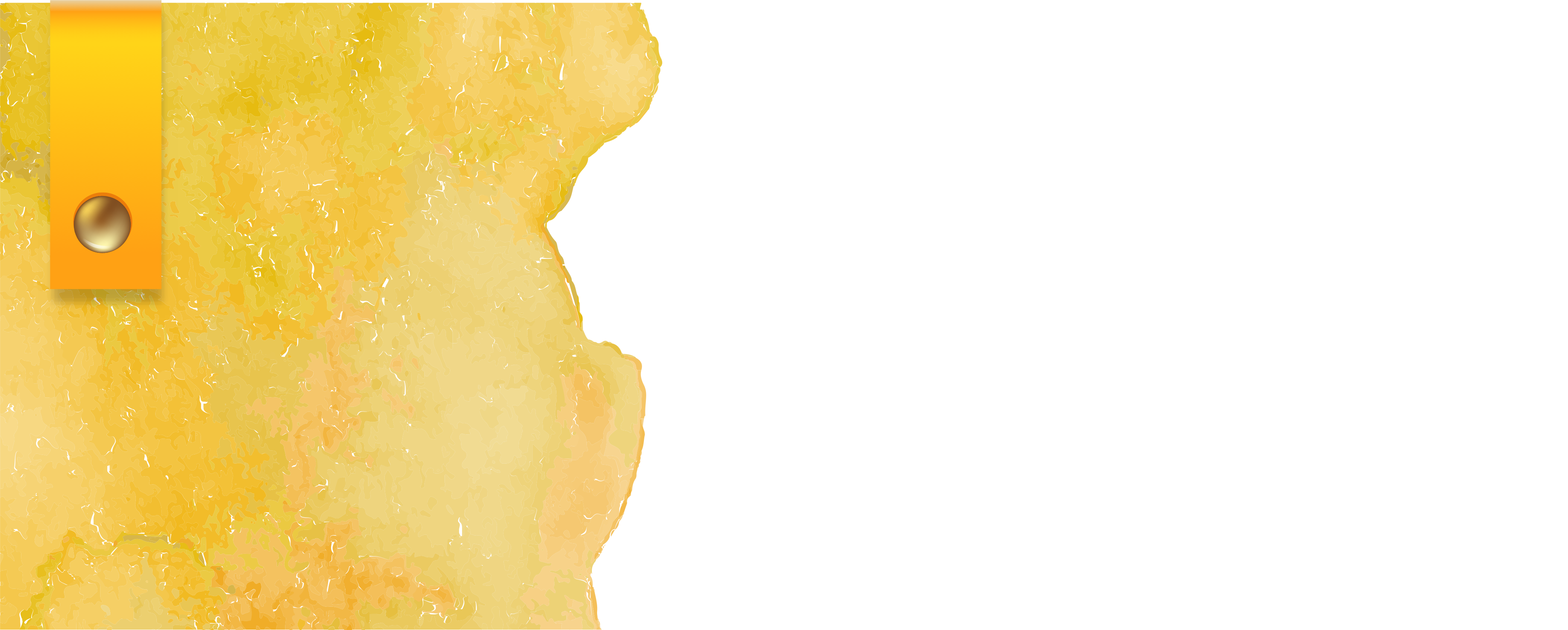 التقييم
 المختصر
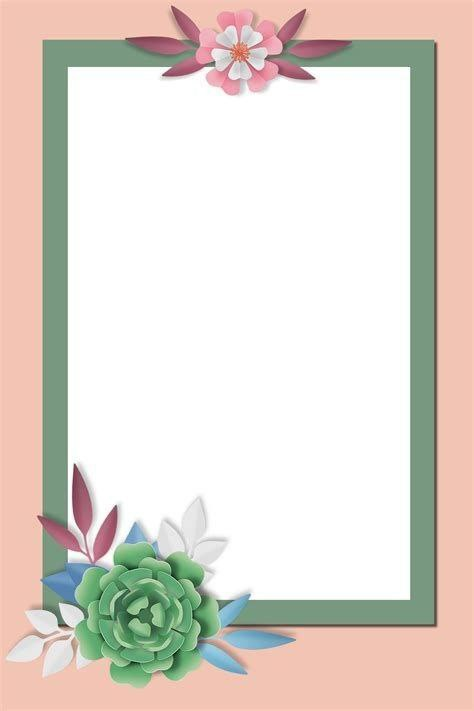 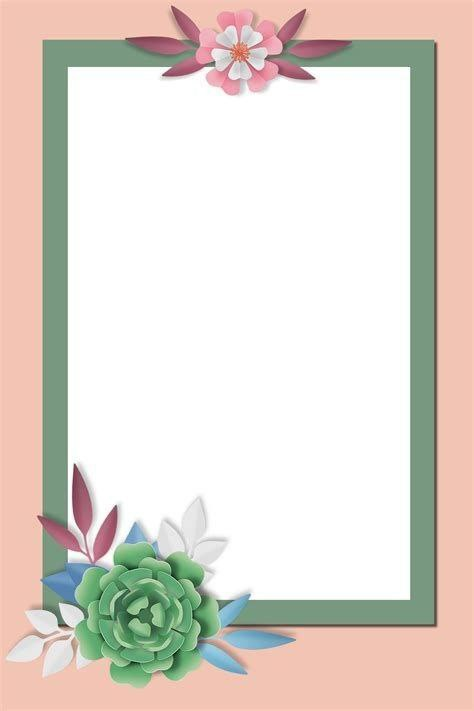 (11-4) ح2حجم الأسطوانة الدائرية – حجم المخروط الدائري
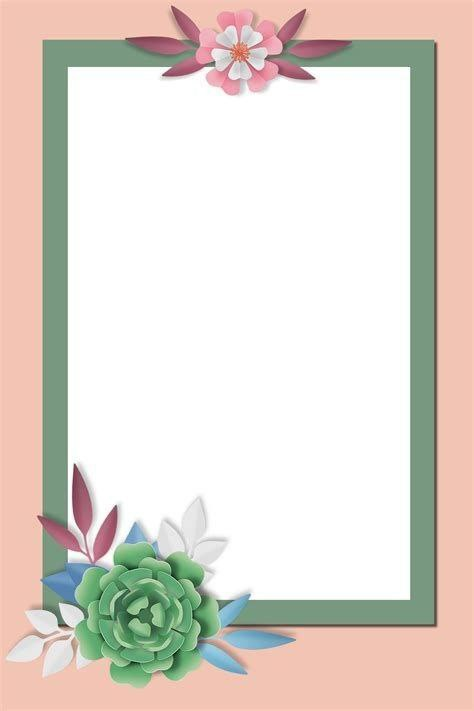 التقيم المختصر
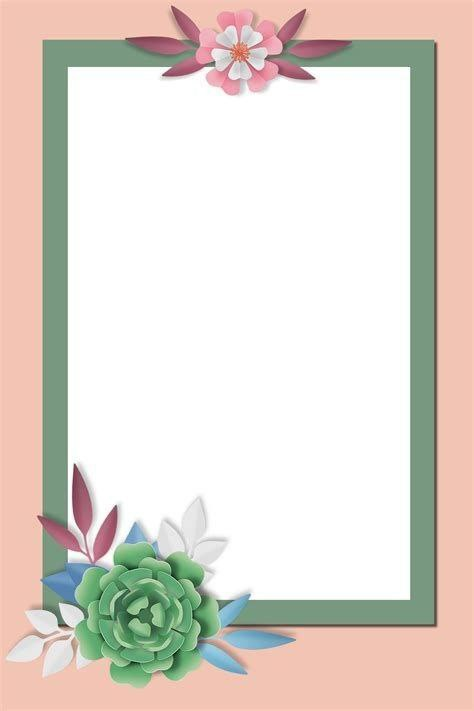 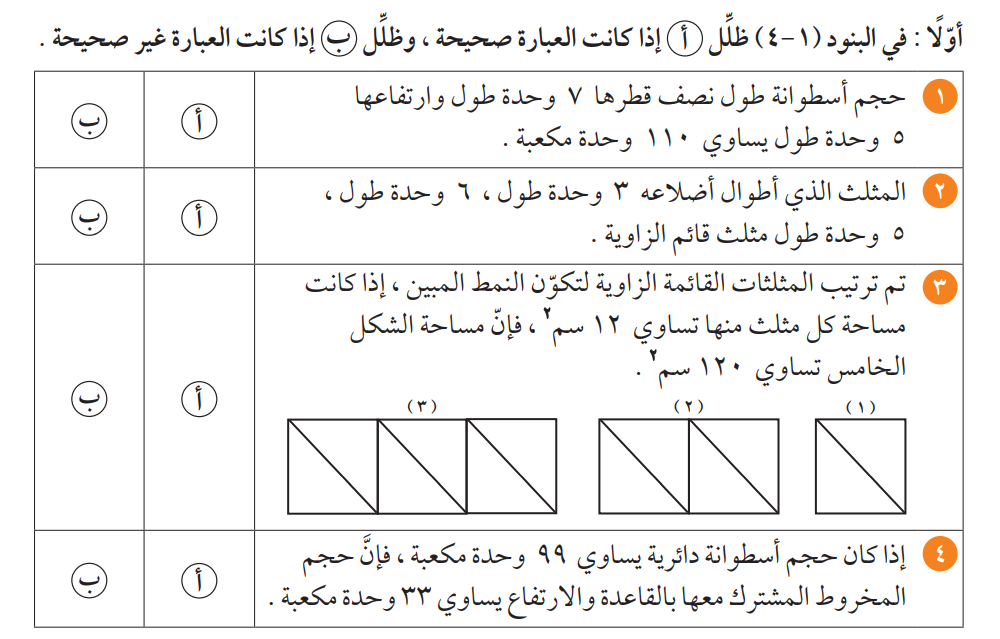 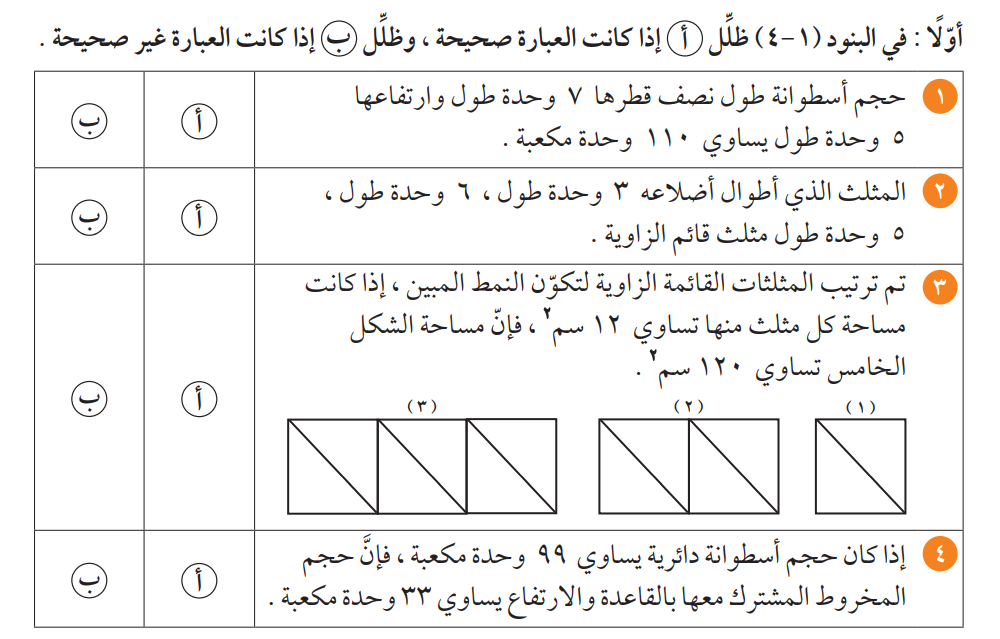 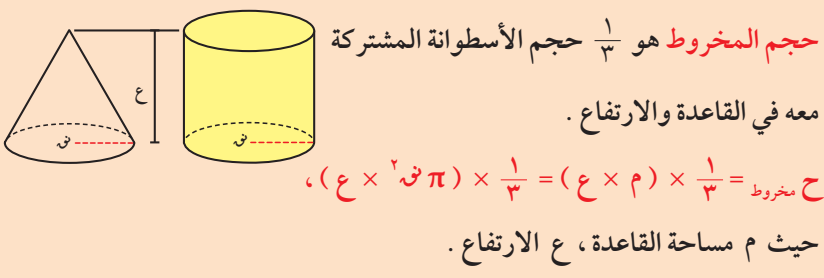 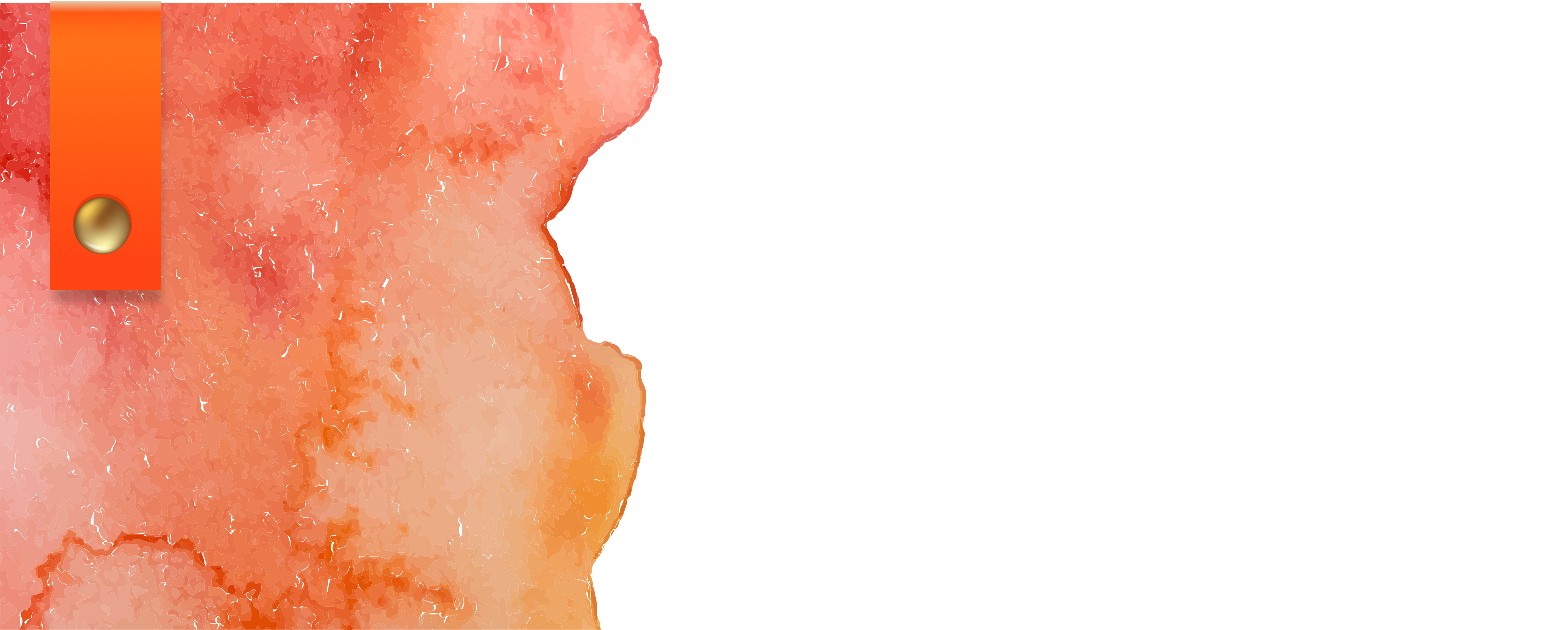 الخاتمة
ماذا تعلمنا اليوم؟